Drótos LászlóAz OSZK webarchiváló pilotprojektjének eddigi eredményei
„404 Not Found – Ki őrzi meg az internetet?” workshop

Országos Széchényi KönyvtárBudapest, 2018. november 15.
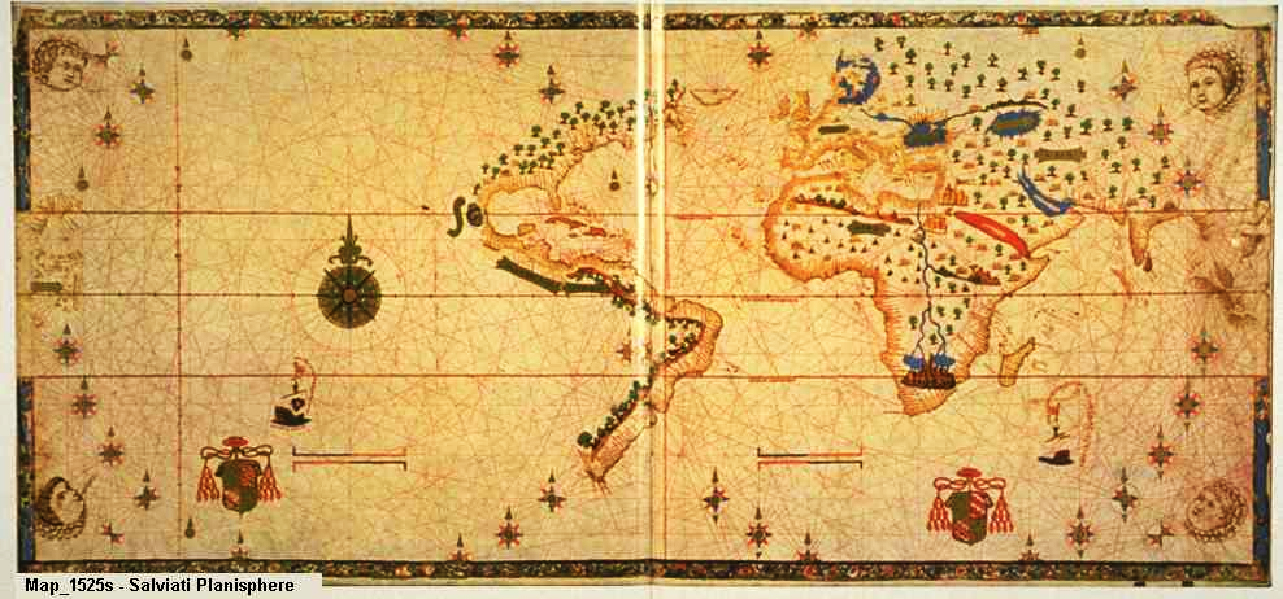 Salviati spanyol bíboros könyvtárából származó, 1525 körül készült térkép
Terra incognita
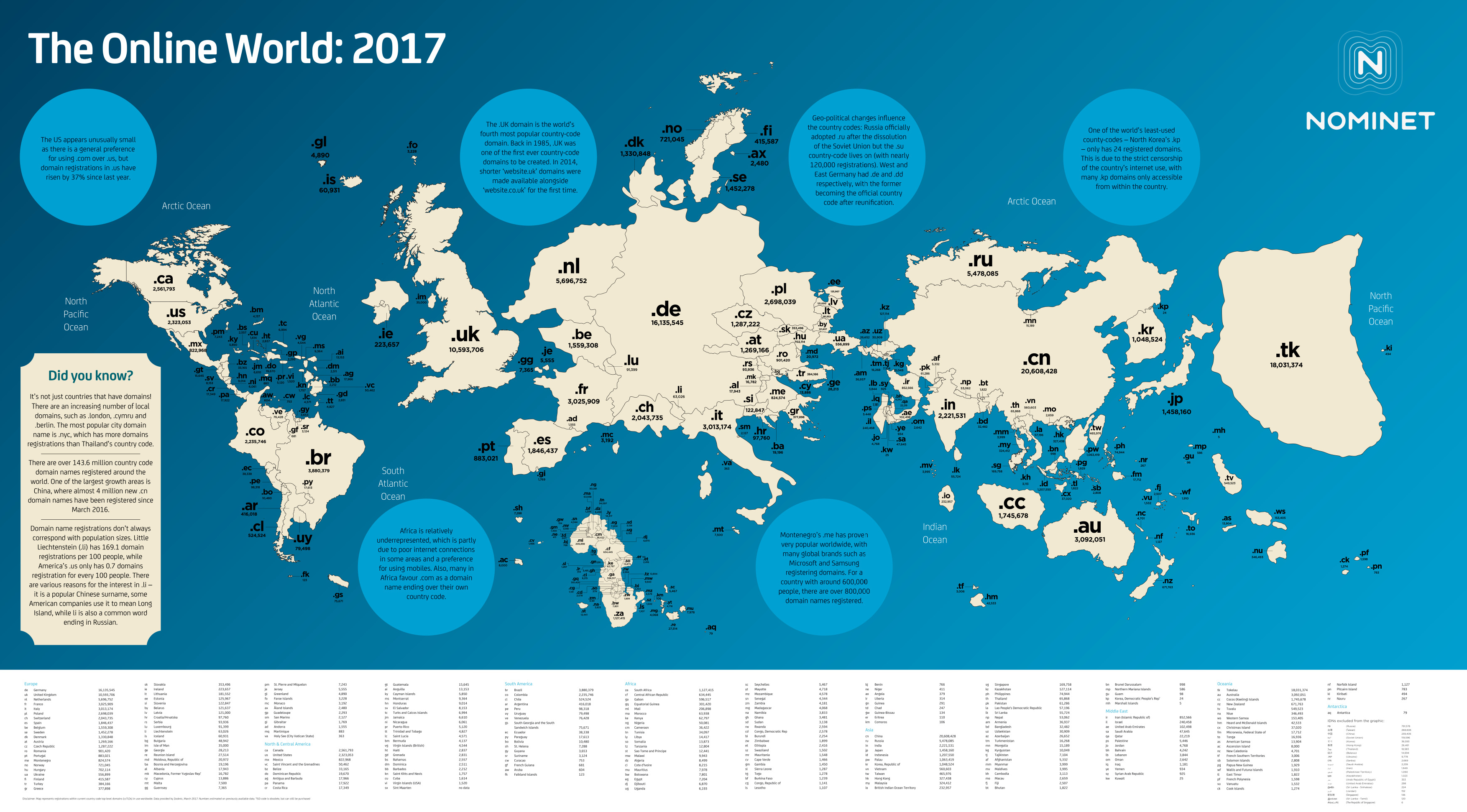 Az online világ térképe 2017-ben az országdomének alá bejegyzett nevek száma alapján
Terra incognita
Fogalmak
Magyar webtér: A magyarországi domén (.hu) alá bejegyzett címeken lévő webhelyek, valamint a külföldi doméneken magyar természetes vagy jogi személyek által létrehozott webhelyek összessége a jelenben, továbbá minden olyan egyéb weboldal az élő weben, amelyet magyar célközönségnek szánnak vagy magyar vonatkozású.
Magyar webtartalom: A magyar webtérben létező vagy valaha létezett digitális tartalmak összessége, beleértve tehát azokat is, amelyek már az élő weben nem elérhetők, de valahol (pl. egy webarchívumban vagy egy tárolóeszközön) megőrződtek.
Magyar webarchívum: A magyar webtartalom nyilvános, illetve korlátozottan nyilvános, azon belül pedig kiemelten a kulturális, a tudományos, az oktatási és a közéleti jellegű részeinek ismétlődő mentéseiből álló gyűjteménye, hosszú távú megőrzési, kutatási, oktatási, hivatkozhatósági, bizonyíthatósági, helyreállíthatósági és egyéb célokra.
Feladattábla 2017. május
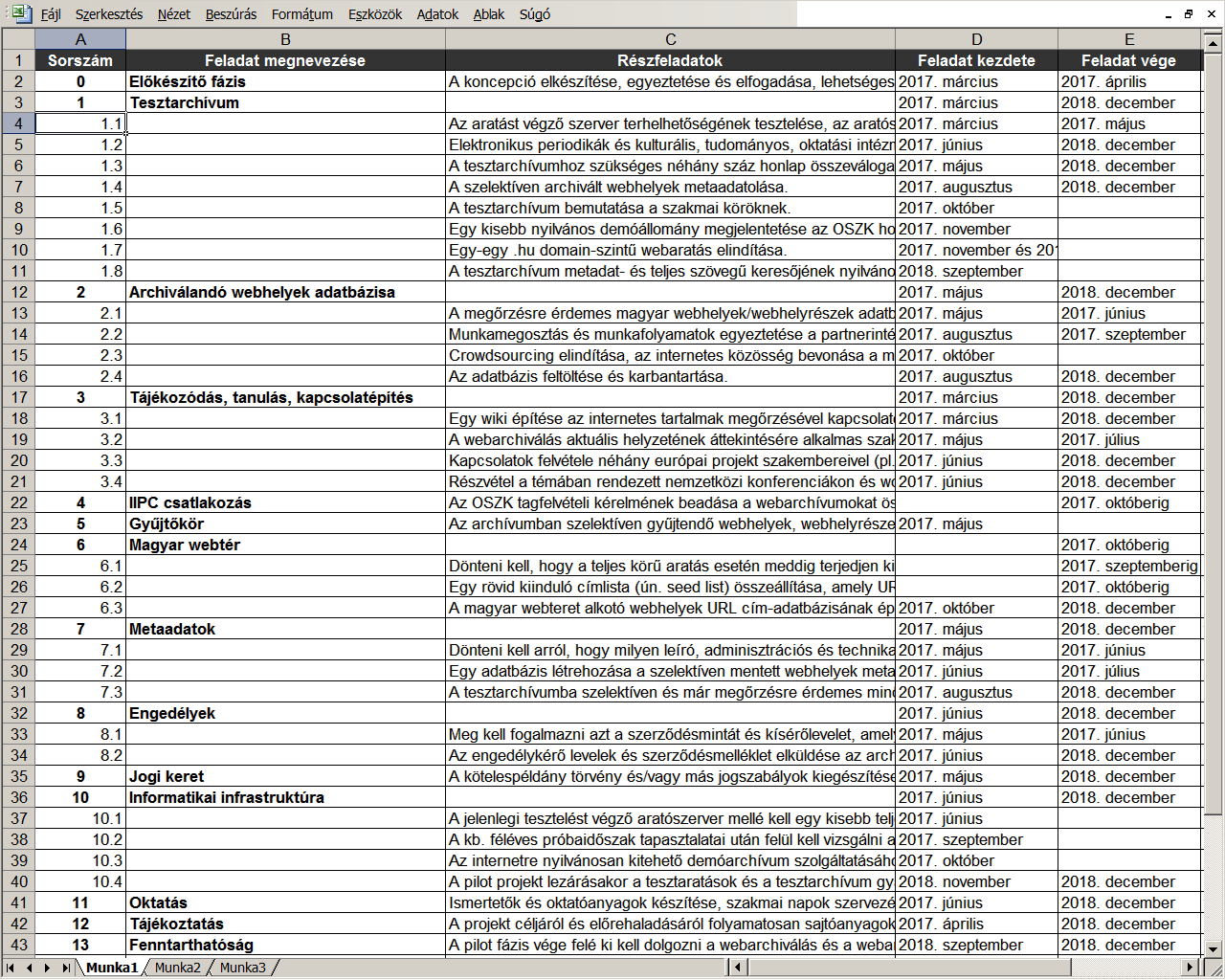 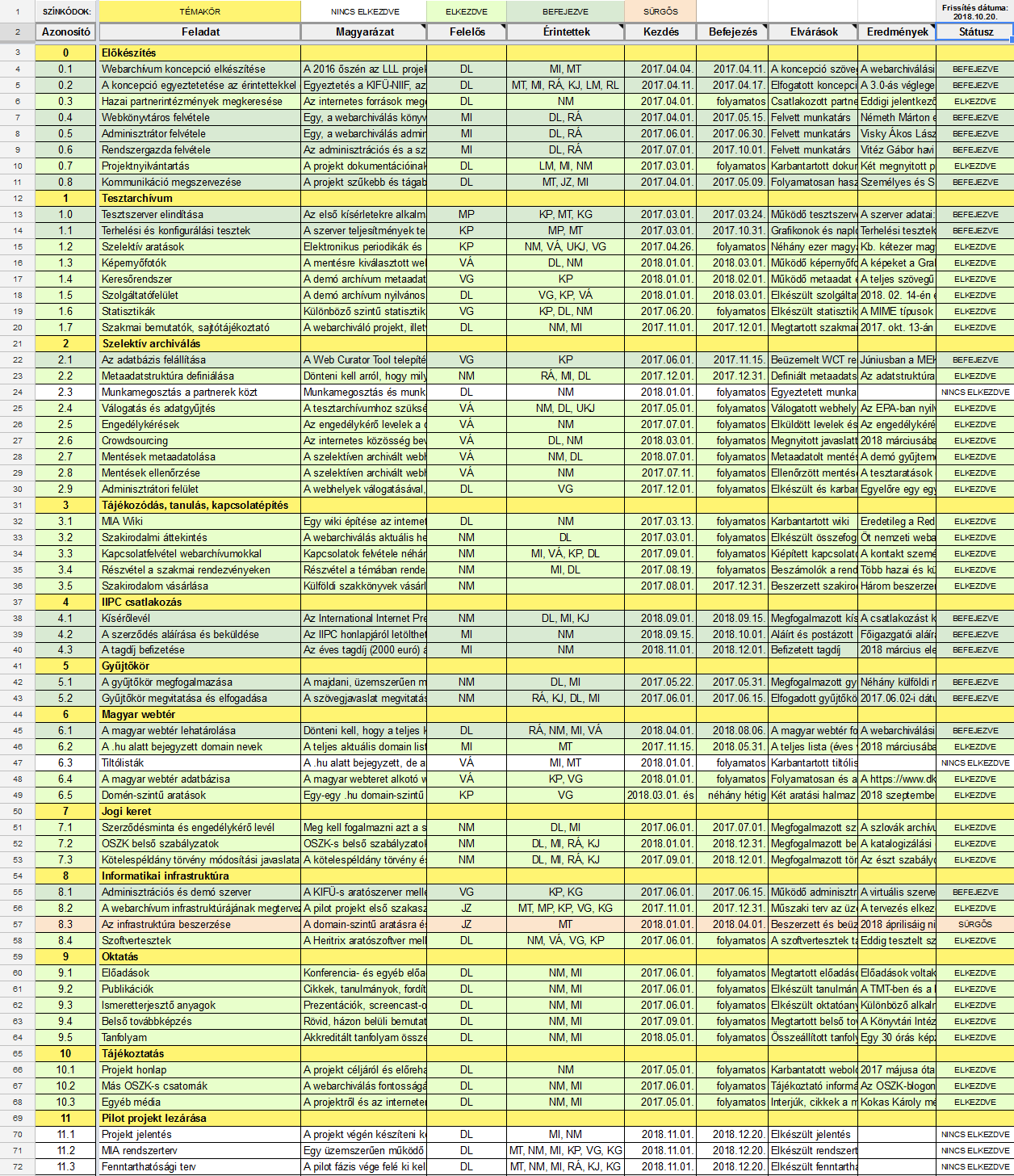 Feladattábla 2018. október
Projektkezdés
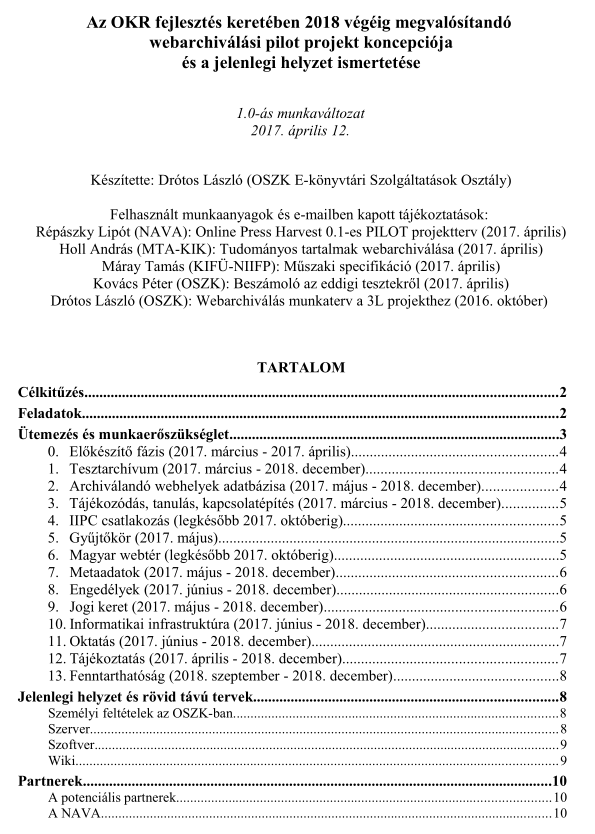 Koncepció(k) írása és elfogadtatása
Projektkezdés
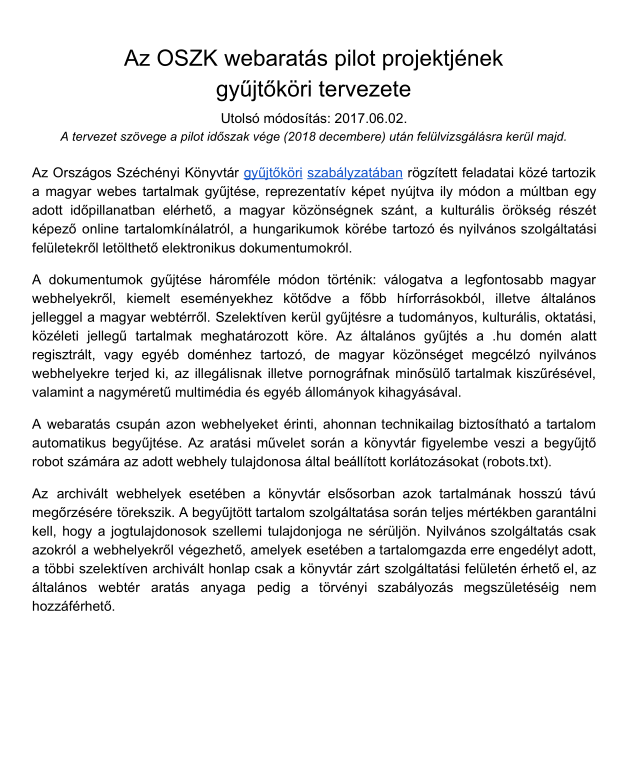 Koncepció(k) írása és elfogadtatása
Gyűjtőkör megfogalmazása
Projektkezdés
Koncepció(k) írása és elfogadtatása
Gyűjtőkör megfogalmazása
Munkatársak felvétele
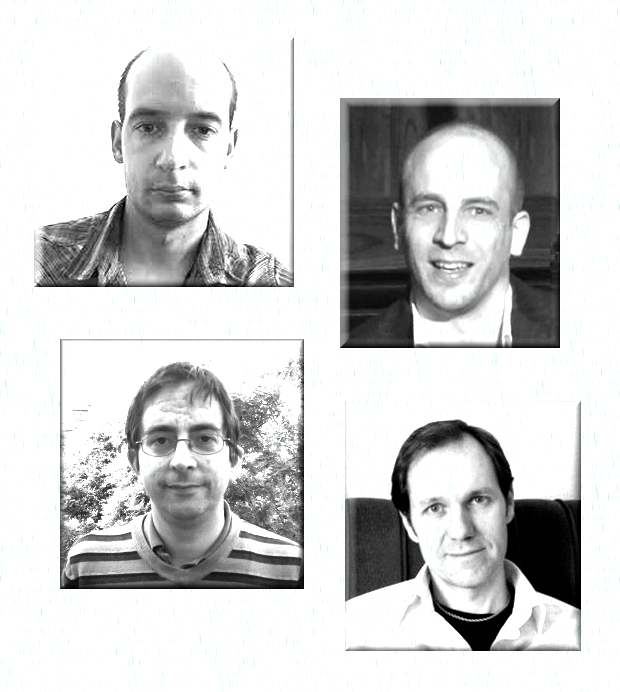 Projektkezdés
Koncepció(k) írása és elfogadtatása
Gyűjtőkör megfogalmazása
Munkatársak felvétele
Projektnyilvántartás
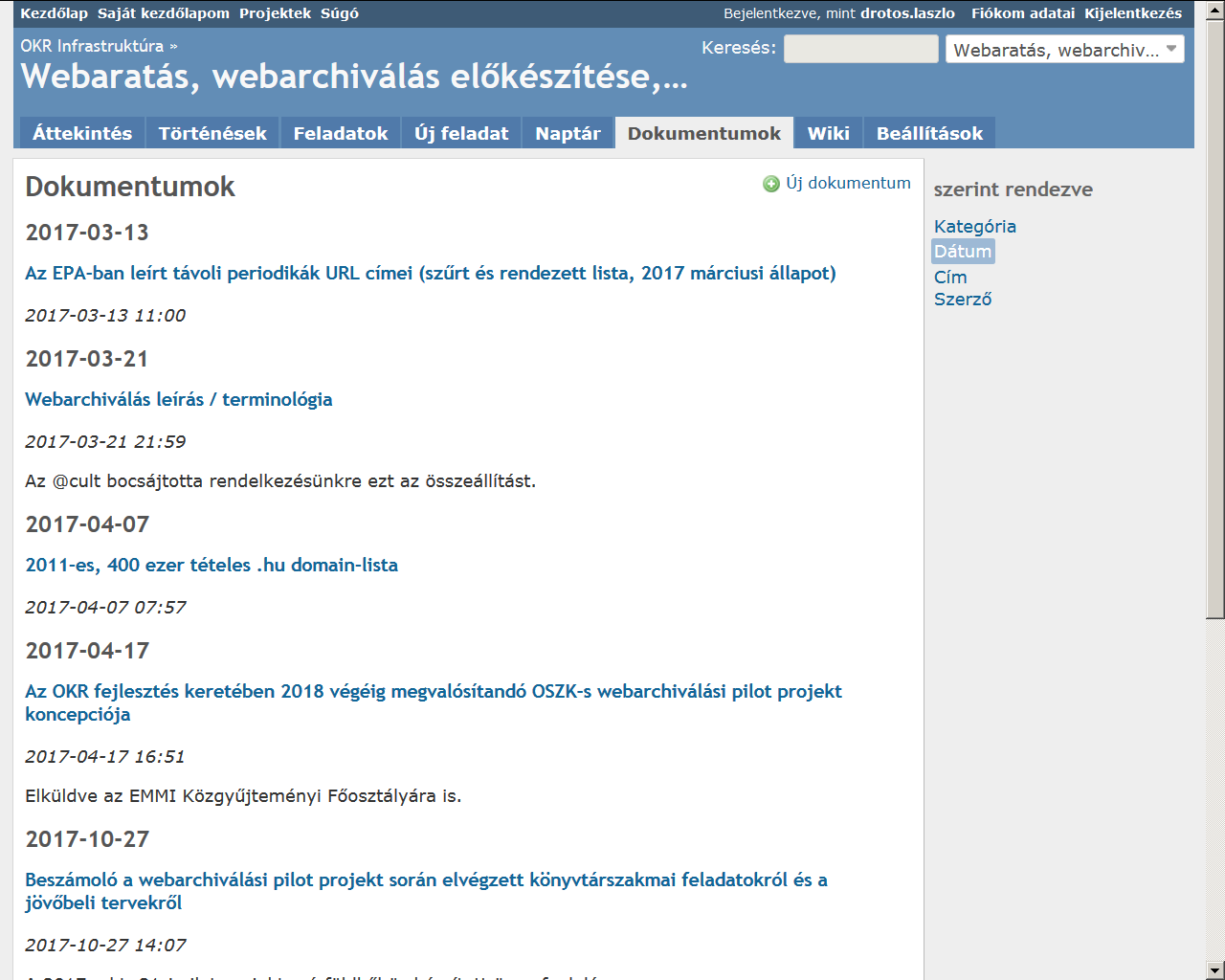 Projektkezdés
Koncepció(k) írása és elfogadtatása
Gyűjtőkör megfogalmazása
Munkatársak felvétele
Projektnyilvántartás
Belső kommunikáció megszervezése
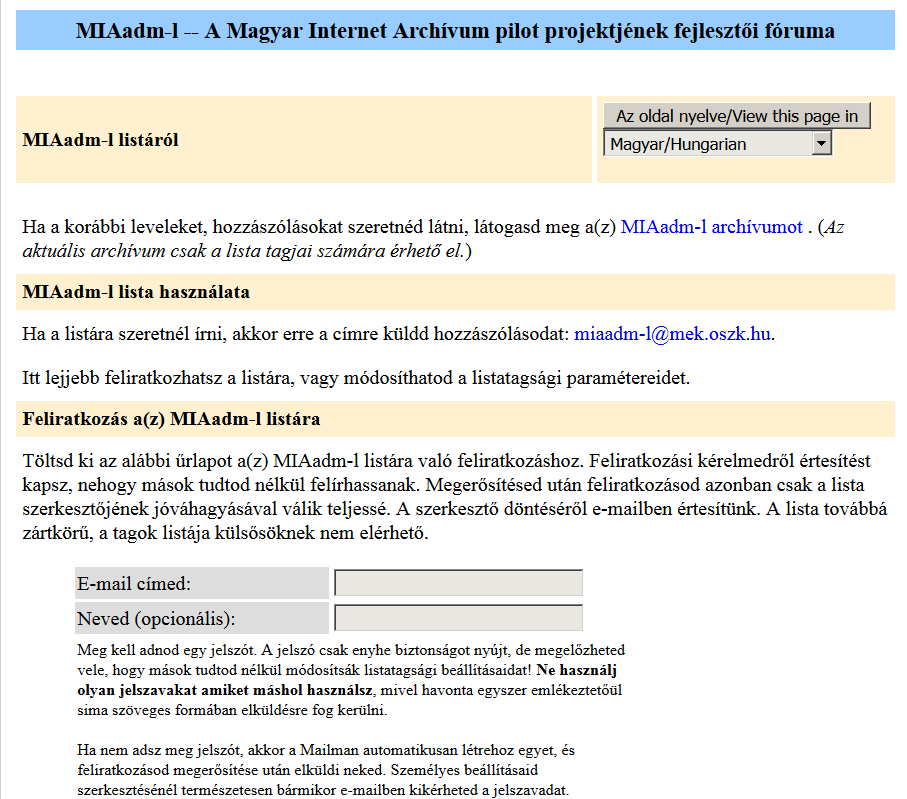 Projektkezdés
Koncepció(k) írása és elfogadtatása
Gyűjtőkör megfogalmazása
Munkatársak felvétele
Projektnyilvántartás
Belső kommunikáció megszervezése
Külső kommunikációs csatorna indítása
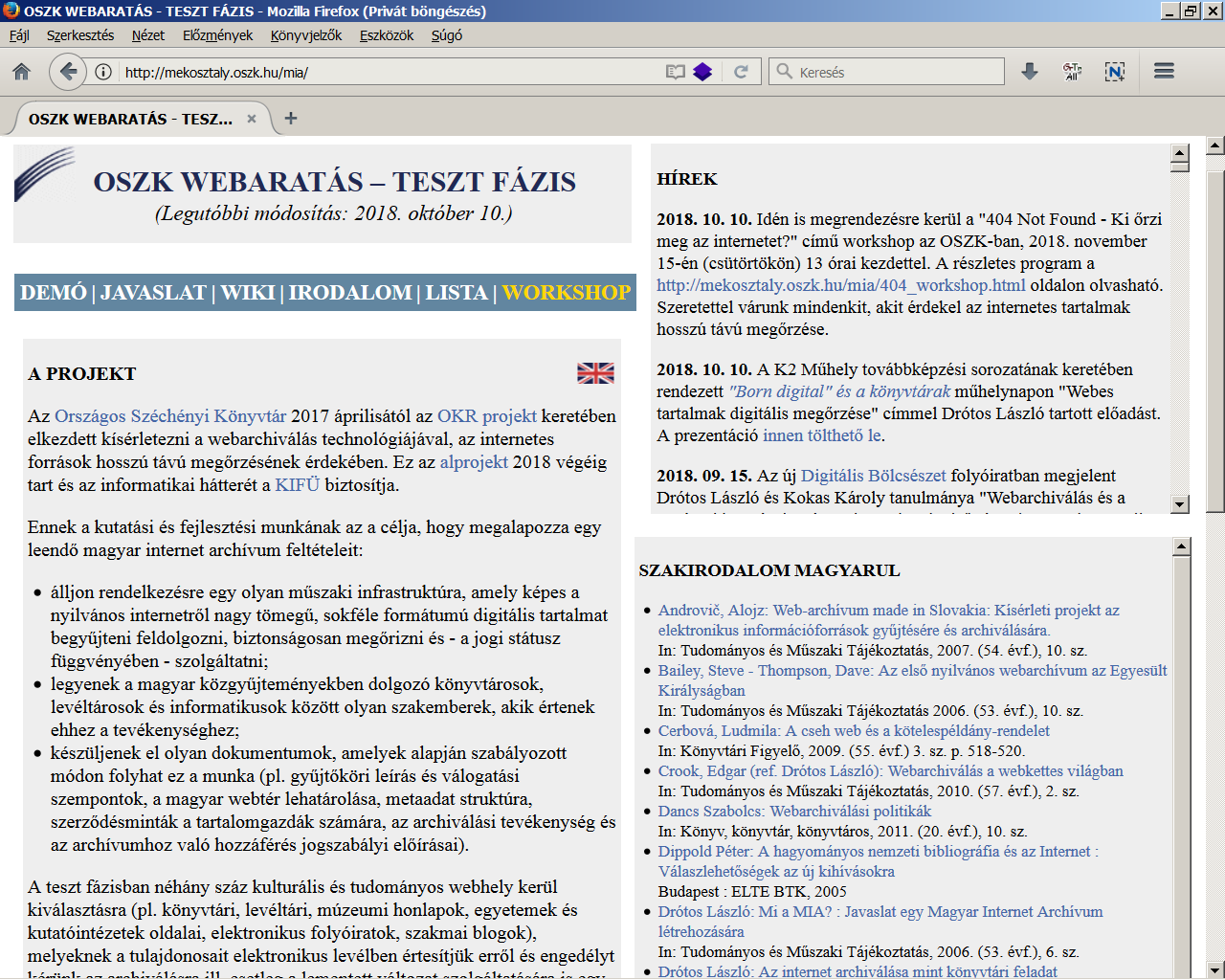 Infrastruktúra
Arató tesztszerver (KIFÜ)
Szoftvertesztelő és szolgáltató szerver (OSZK)
Nagy teljesítményű hardver beszerzése (folyamatban)
Terhelési tesztek
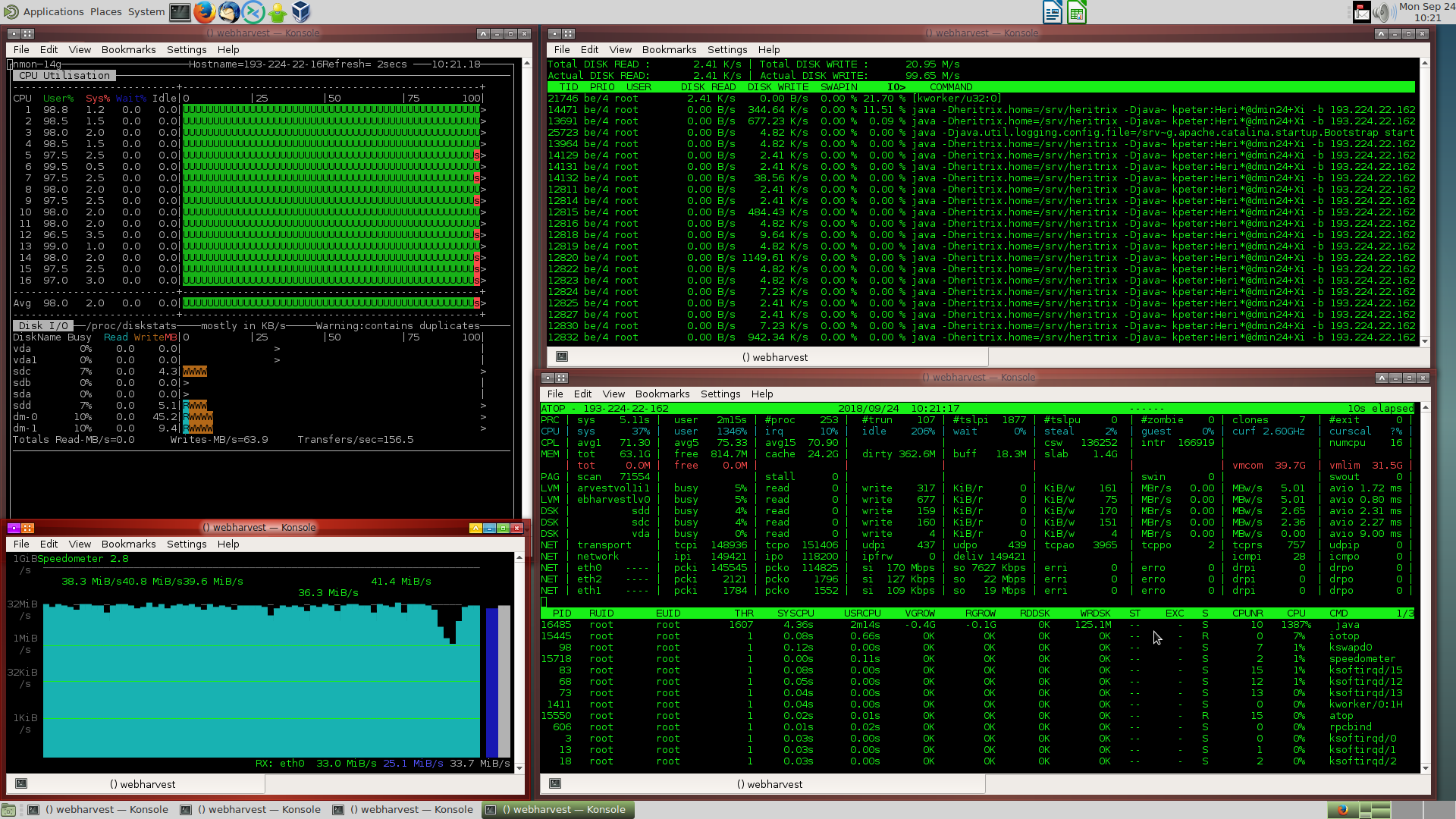 Infrastruktúra
Arató tesztszerver (KIFÜ)
Szoftvertesztelő és szolgáltató szerver (OSZK)
Nagy teljesítményű hardver beszerzése (folyamatban)
Terhelési tesztek
Szoftvertesztek
Infrastruktúra
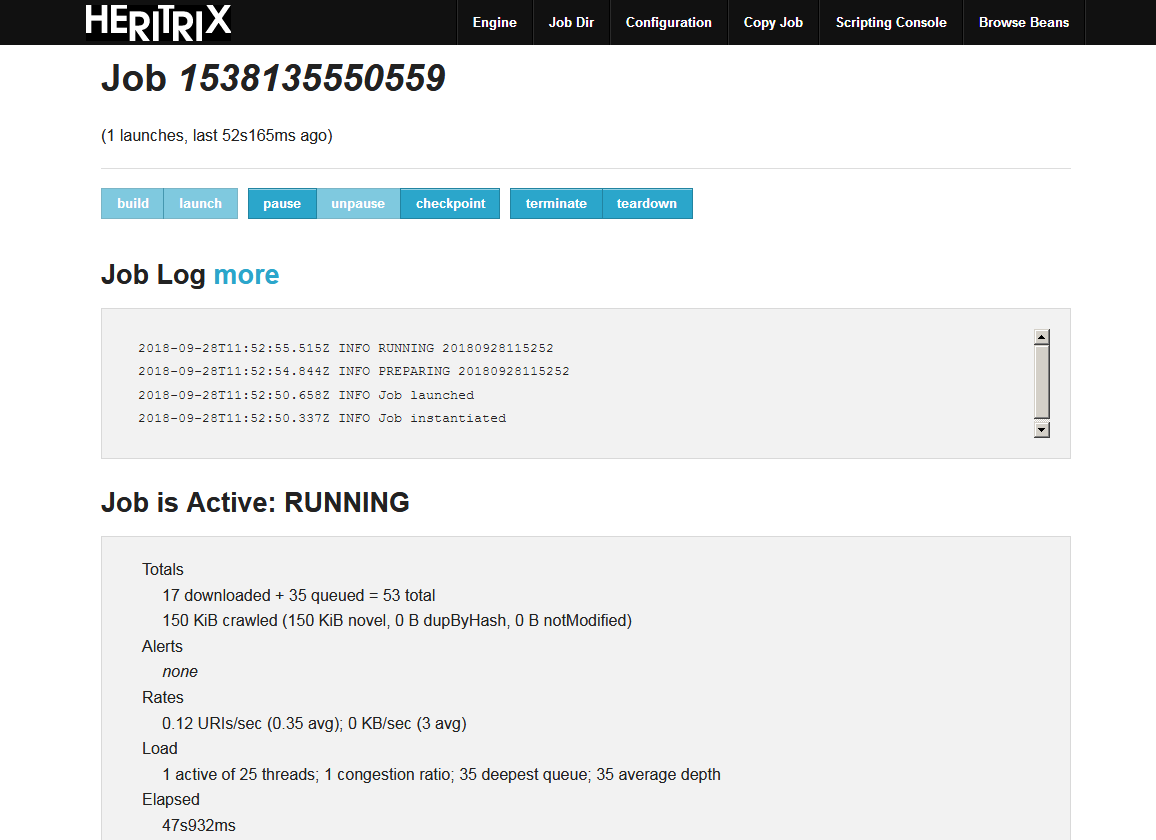 Infrastruktúra
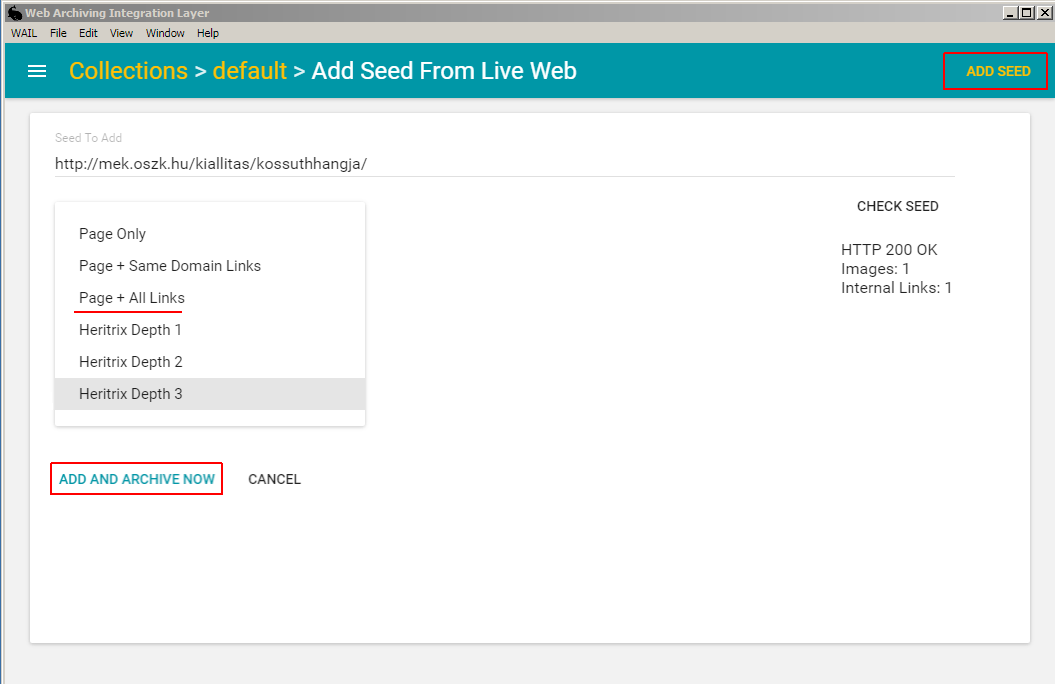 Infrastruktúra
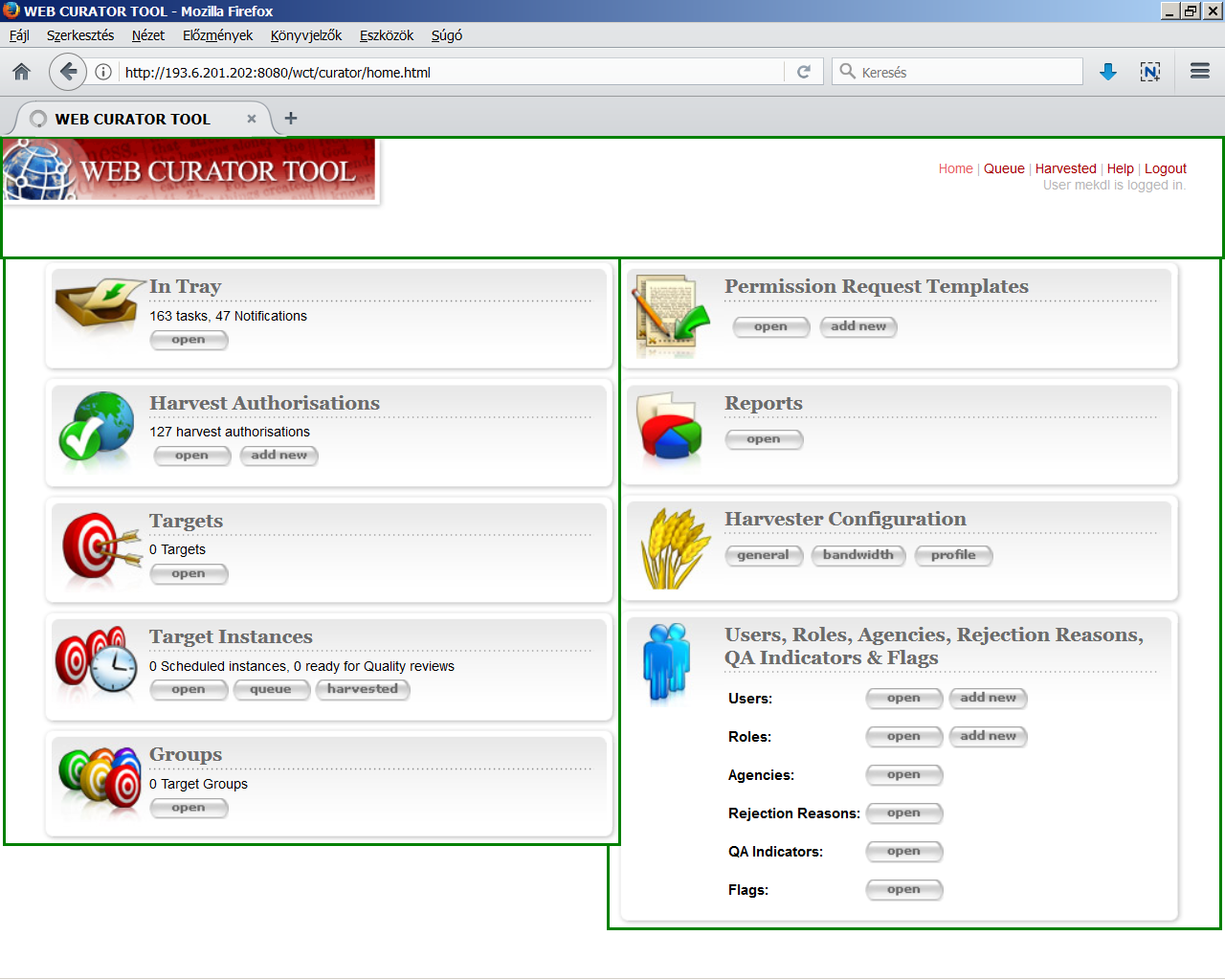 Infrastruktúra
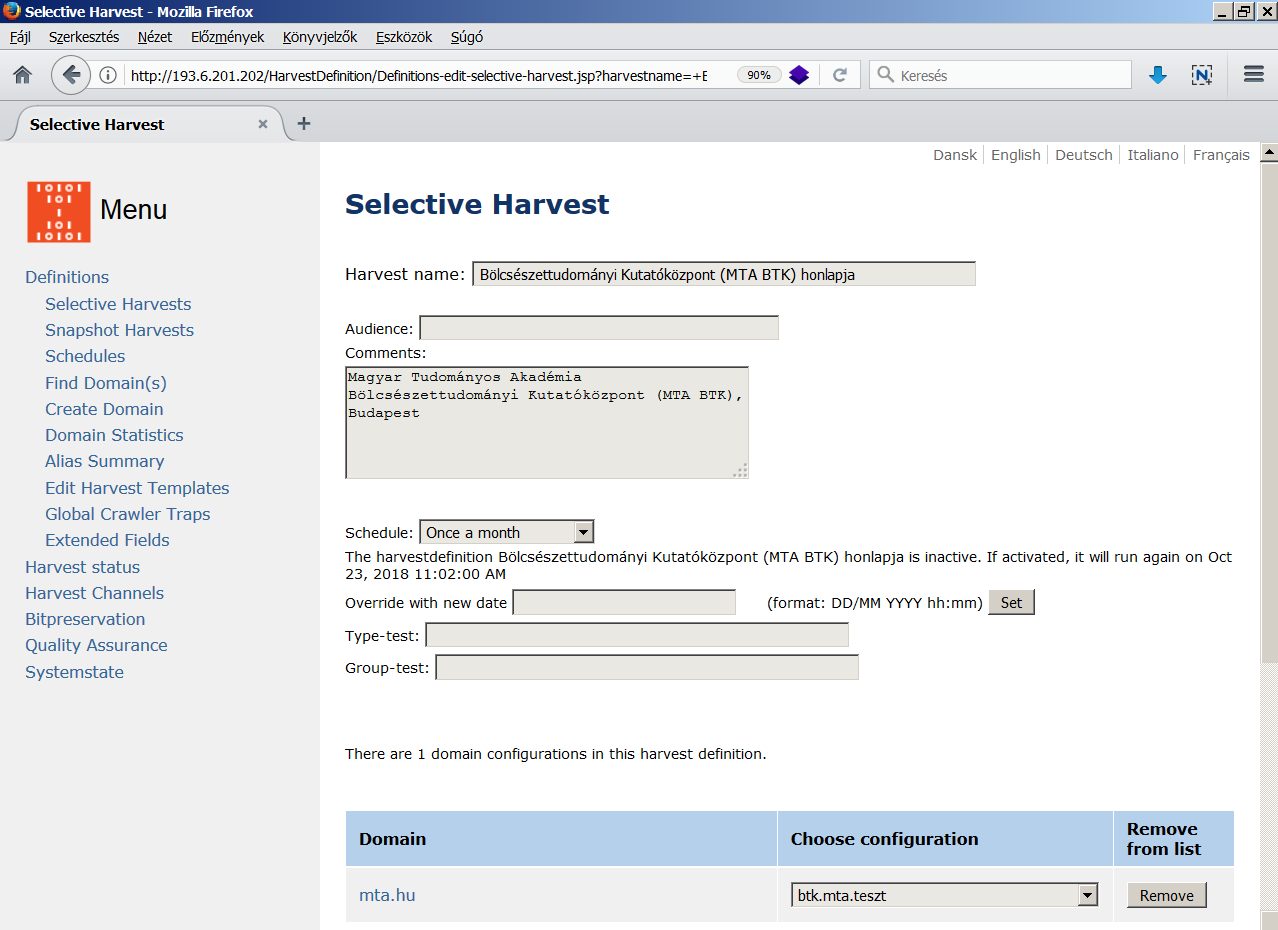 Infrastruktúra
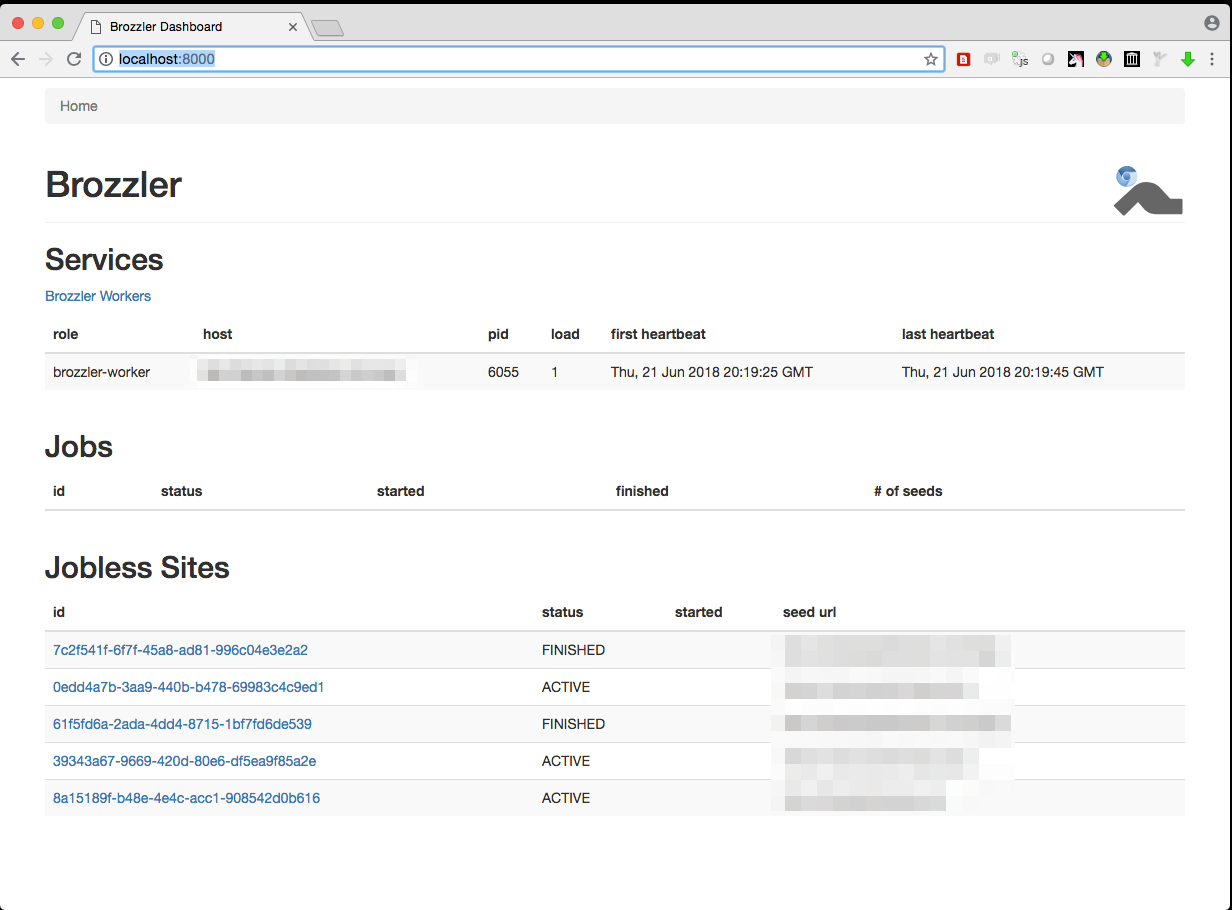 Infrastruktúra
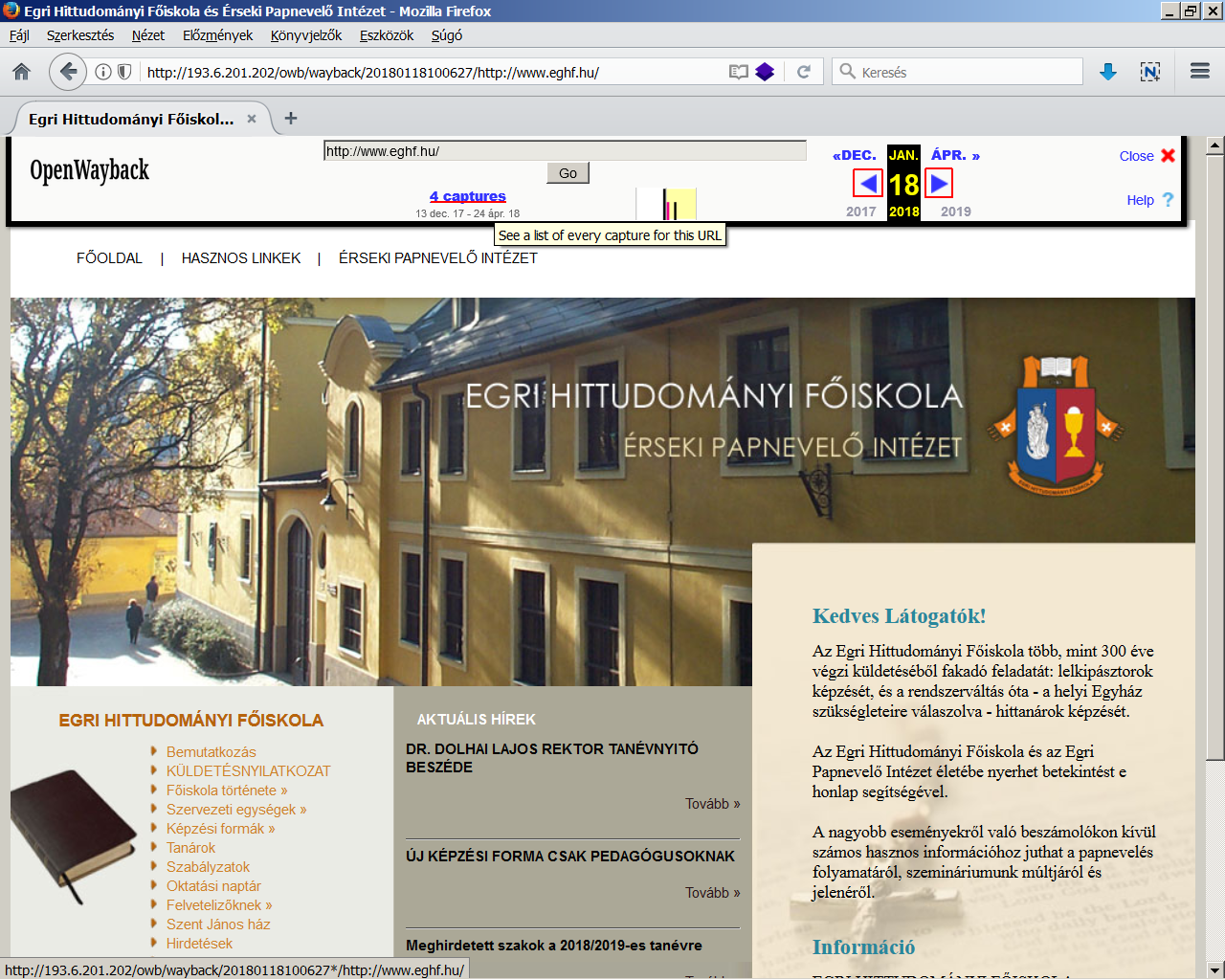 Infrastruktúra
Arató tesztszerver (KIFÜ)
Szoftvertesztelő és szolgáltató szerver (OSZK)
Nagy teljesítményű hardver beszerzése (folyamatban)
Terhelési tesztek
Szoftvertesztek
Adminisztrátori felület
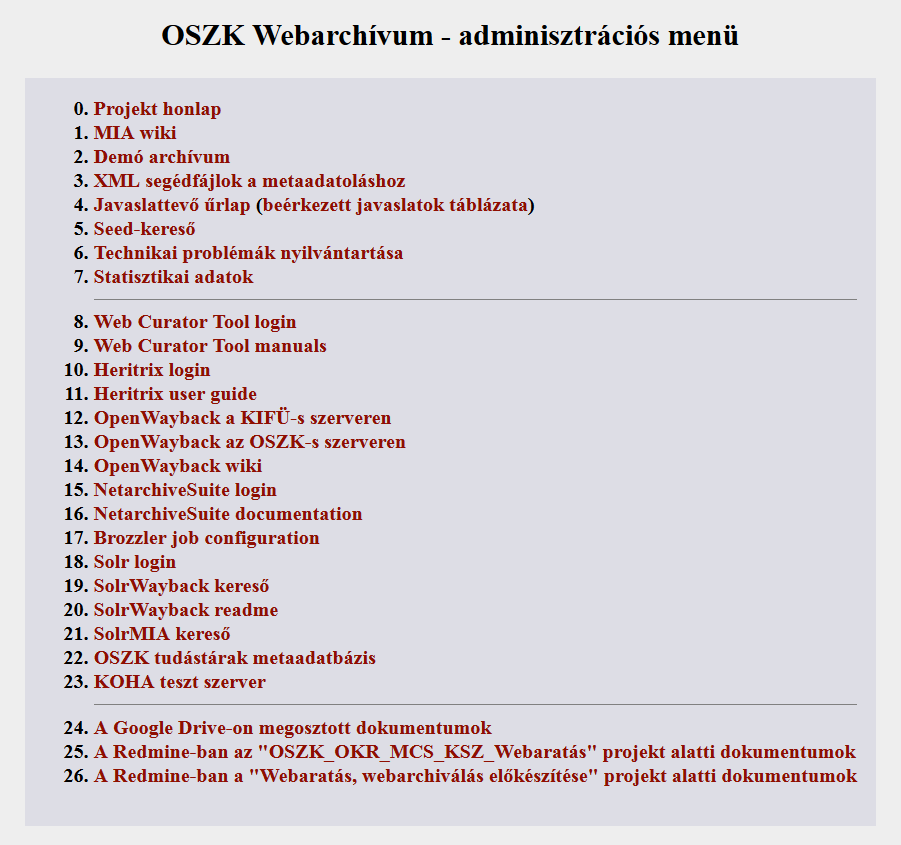 Tesztgyűjtemény
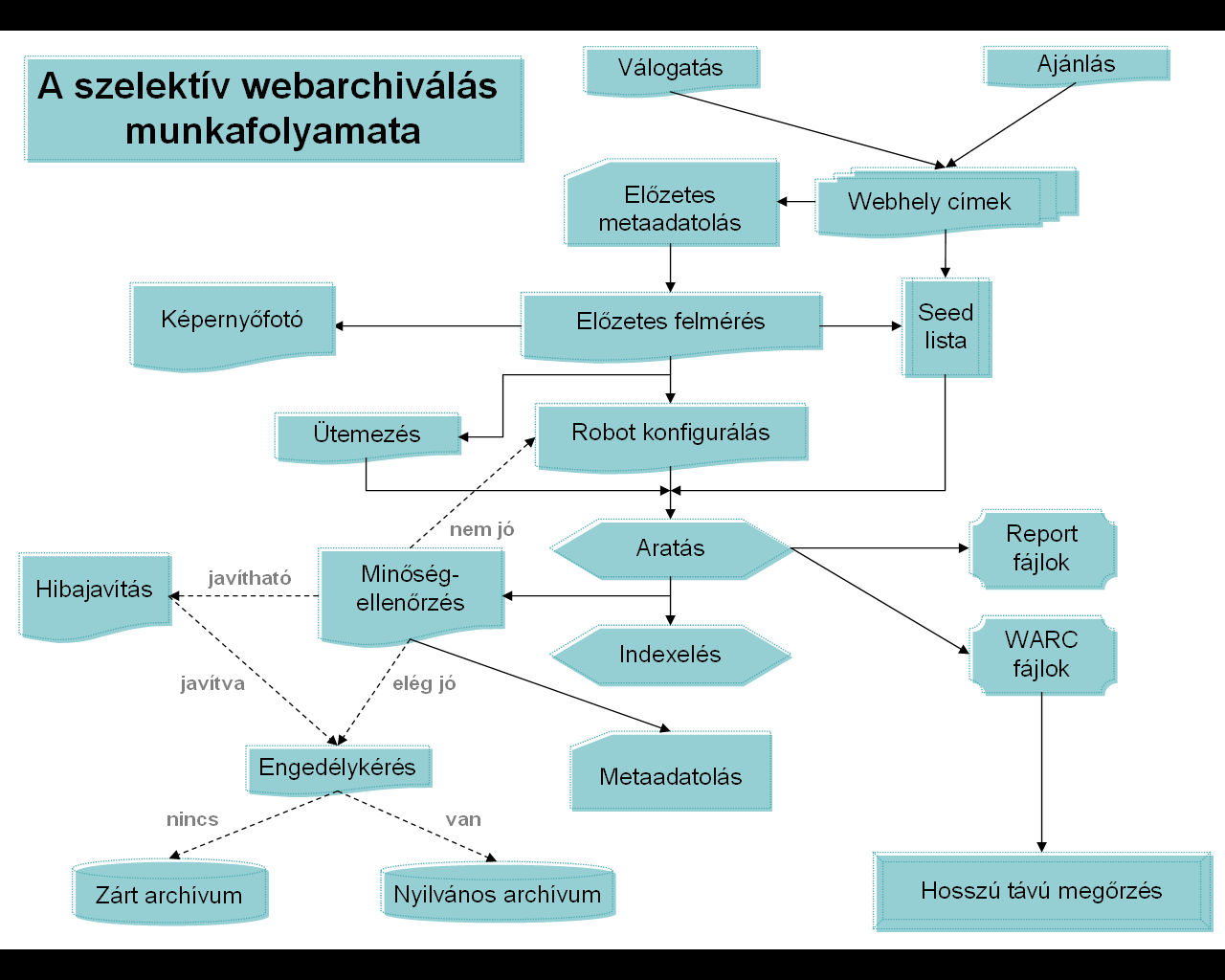 Tesztgyűjtemény
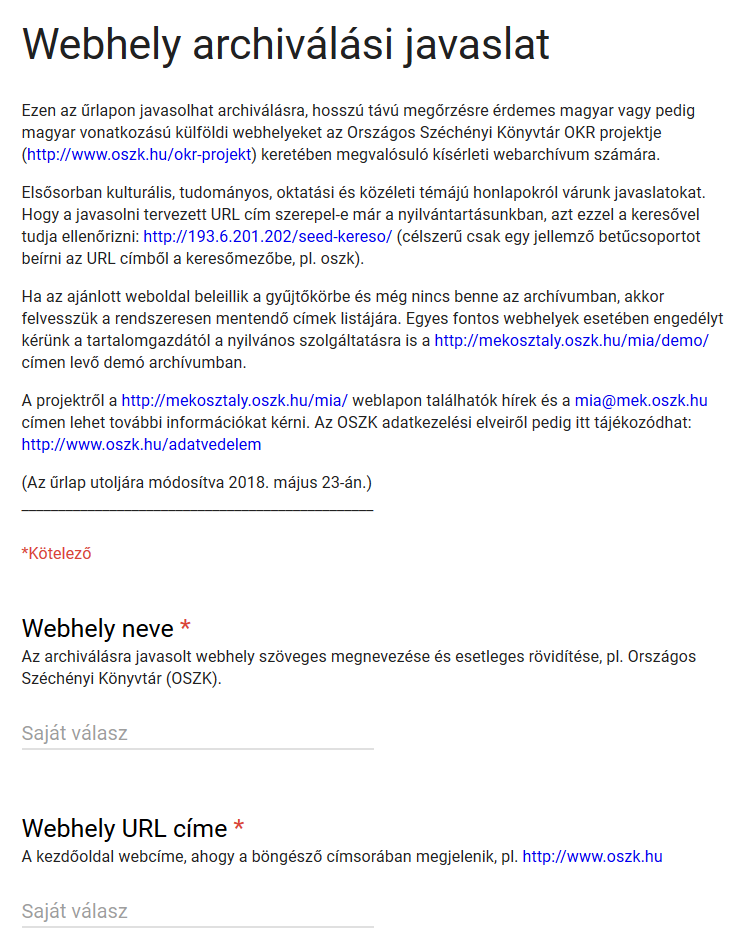 Válogatás
Ajánlás
Tesztgyűjtemény
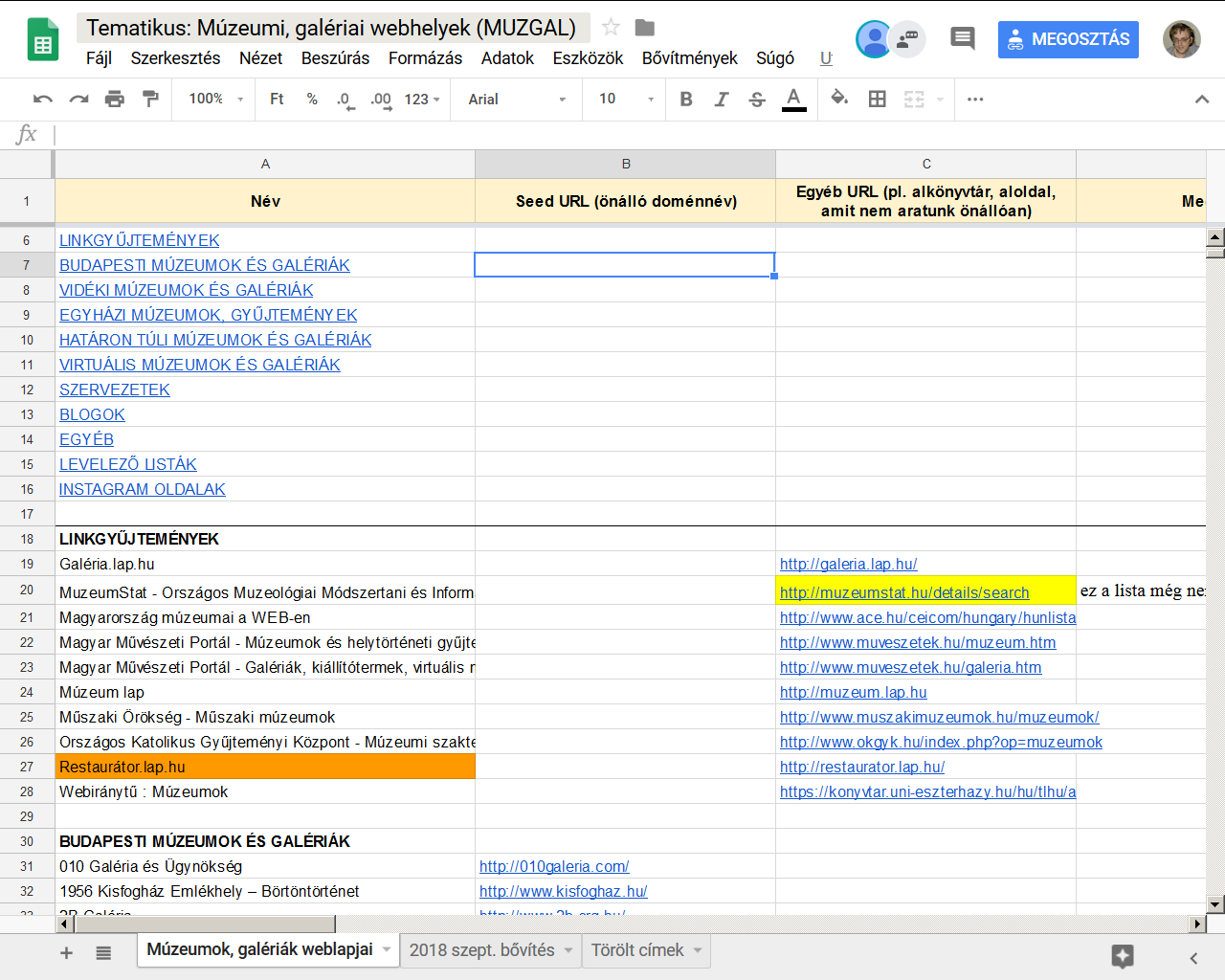 Válogatás
Ajánlás
Tematikus aratások
Tesztgyűjtemény
Válogatás
Ajánlás
Tematikus aratások
Esemény alapú aratások
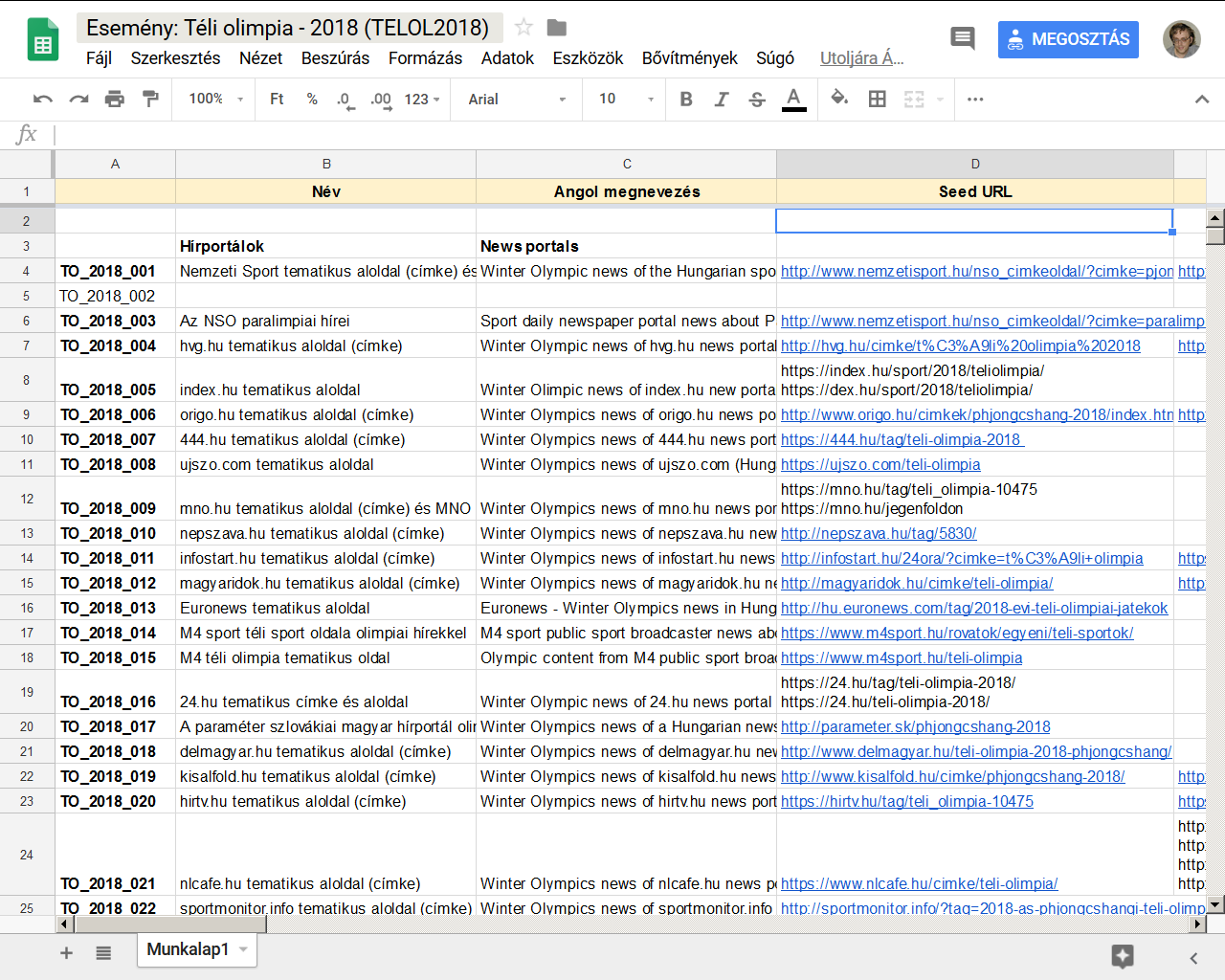 Tesztgyűjtemény
Válogatás
Ajánlás
Tematikus aratások
Esemény alapú aratások
Oldalképek
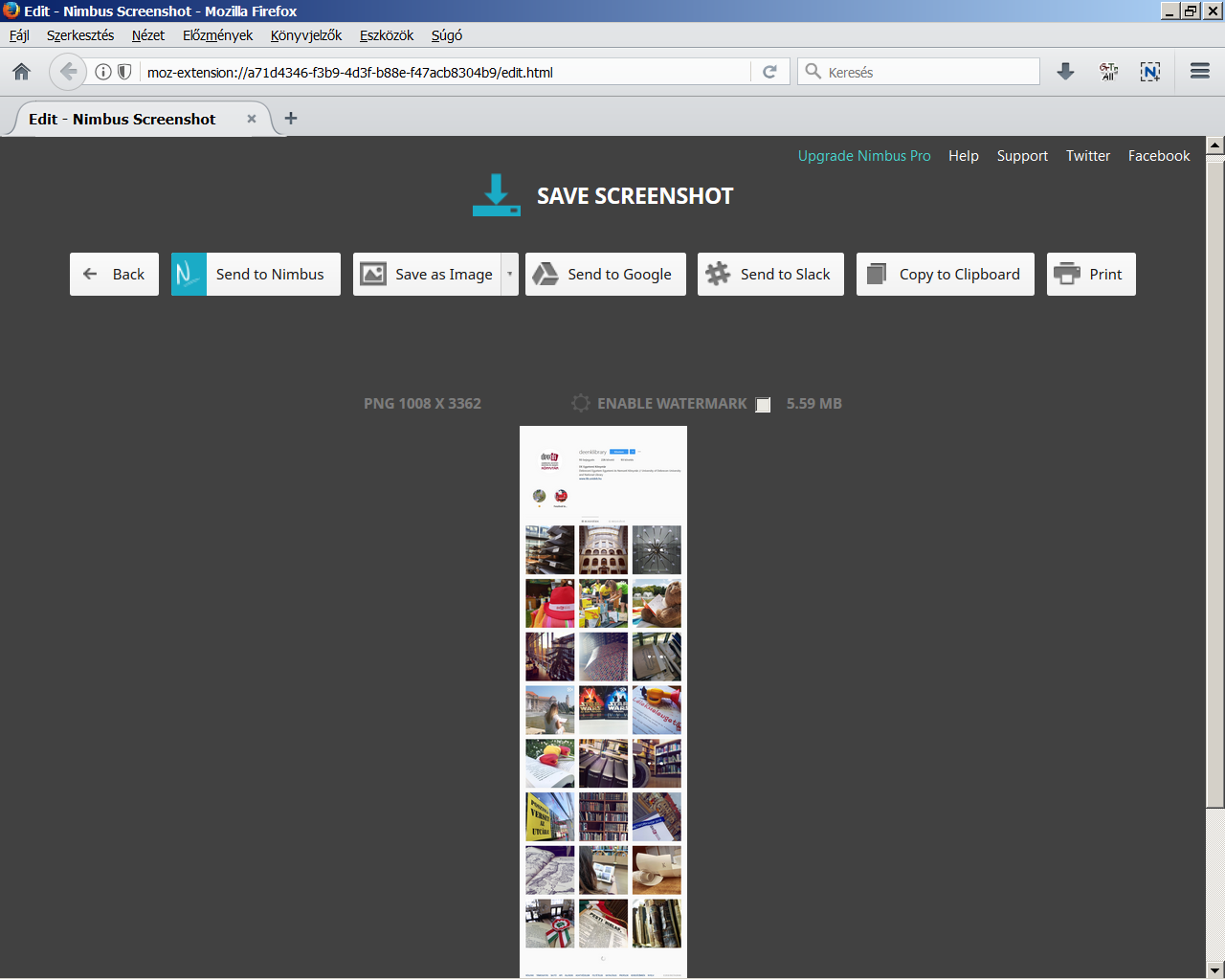 Tesztgyűjtemény
Válogatás
Ajánlás
Tematikus aratások
Esemény alapú aratások
Oldalképek
Minőségellenőrzés
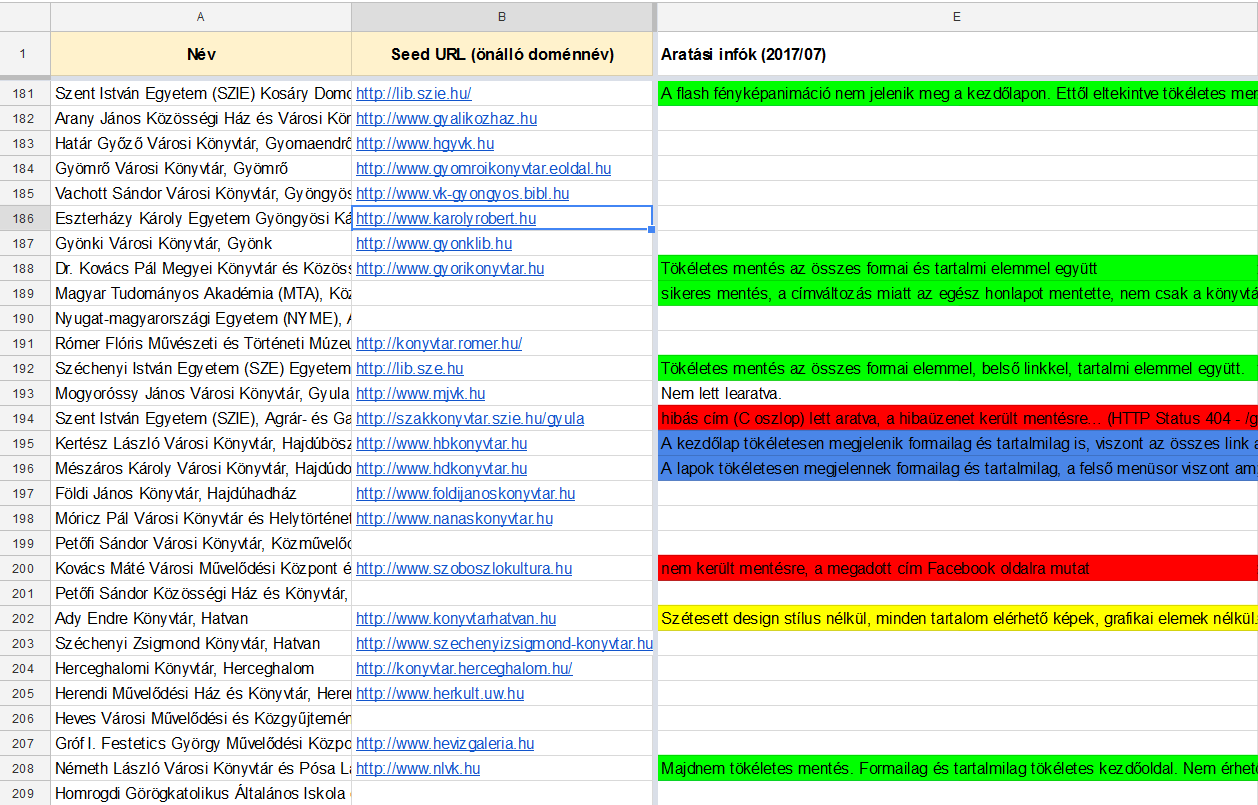 Tesztgyűjtemény
Válogatás
Ajánlás
Tematikus aratások
Esemény alapú aratások
Oldalképek
Minőségellenőrzés
Metaadatok
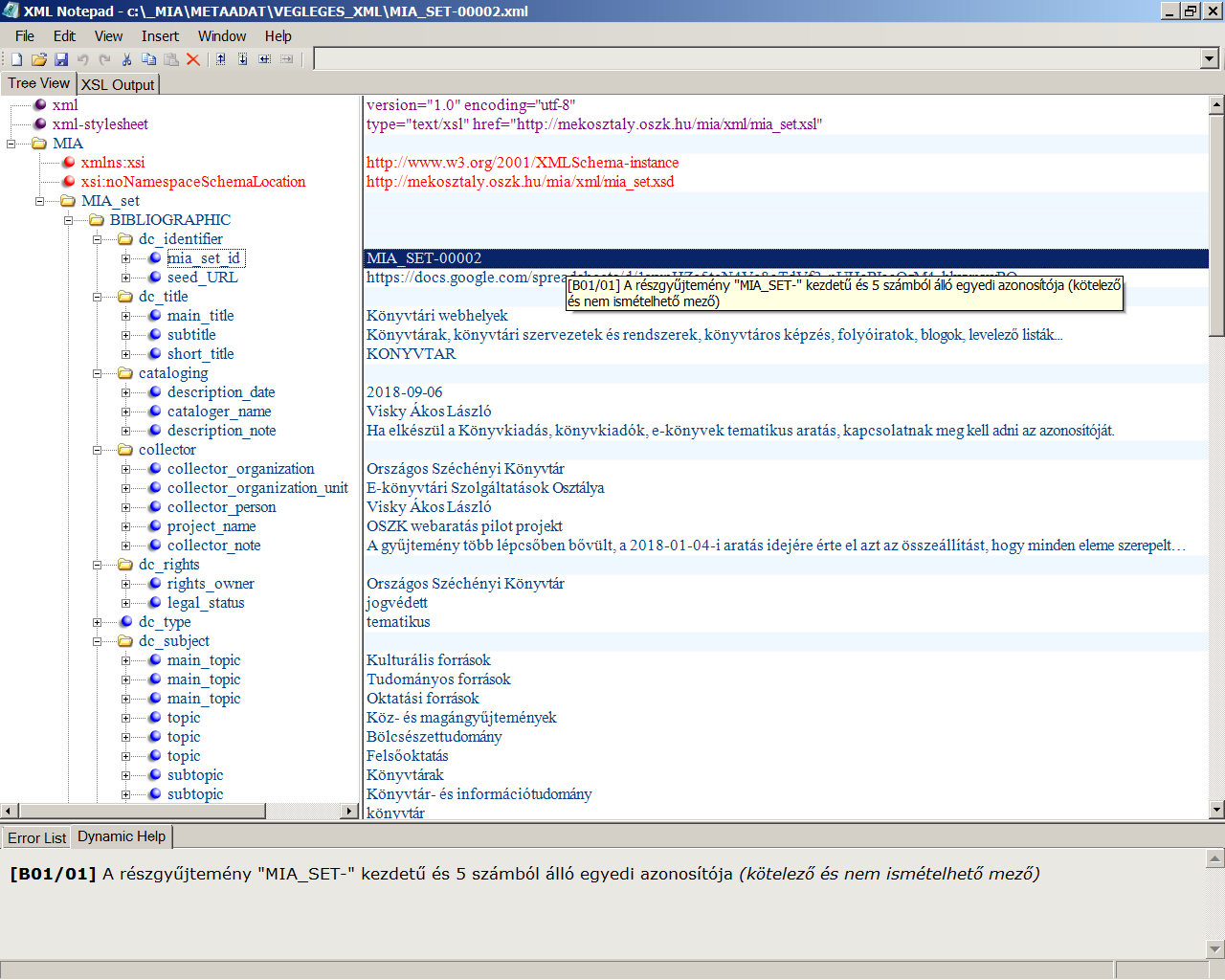 Tesztgyűjtemény
Válogatás
Ajánlás
Tematikus aratások
Esemény alapú aratások
Oldalképek
Minőségellenőrzés
Metaadatok
Statisztikák
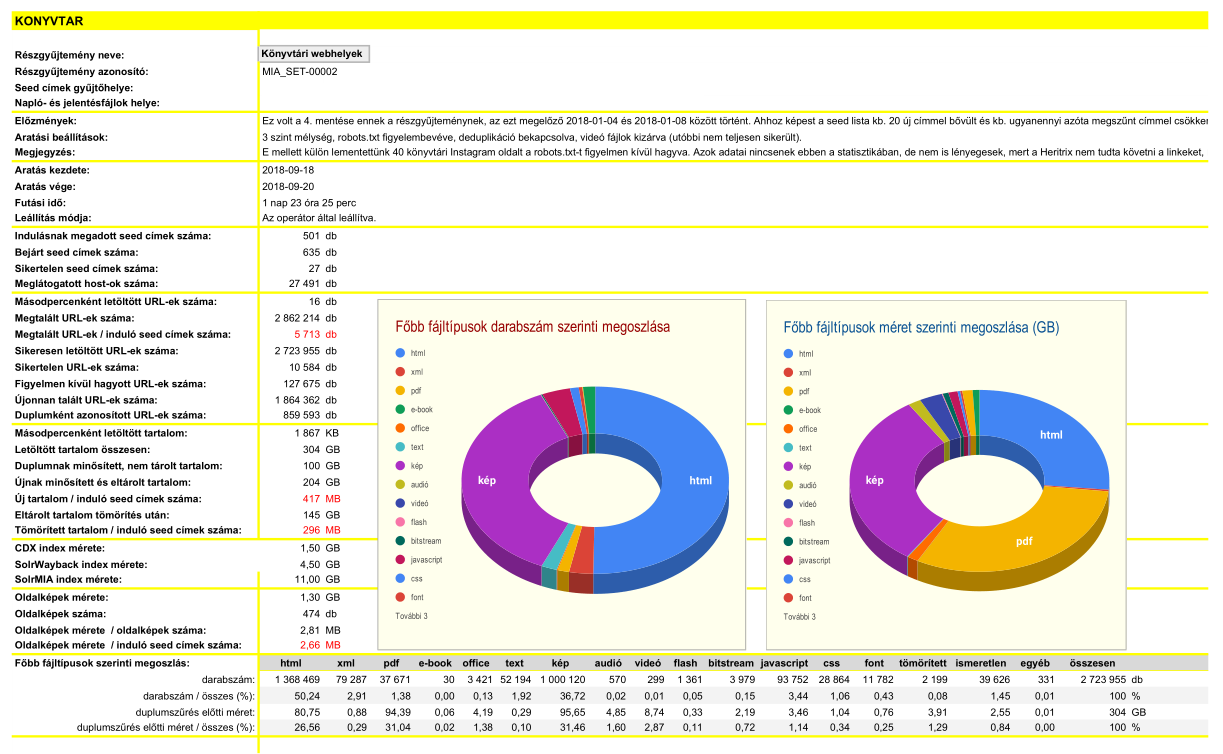 Tesztgyűjtemény
Válogatás
Ajánlás
Tematikus aratások
Esemény alapú aratások
Oldalképek
Minőségellenőrzés
Metaadatok
Statisztikák
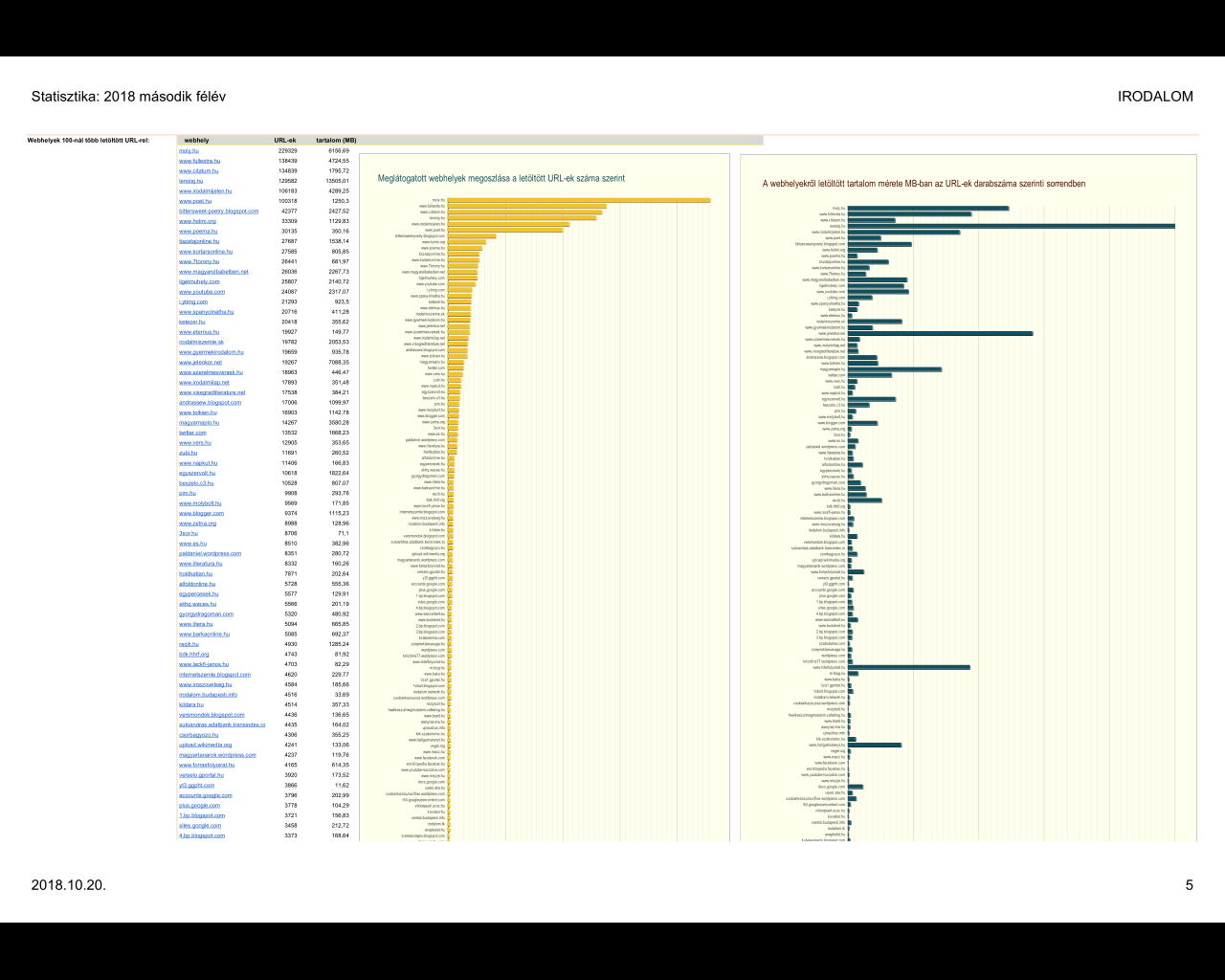 Szolgáltatás
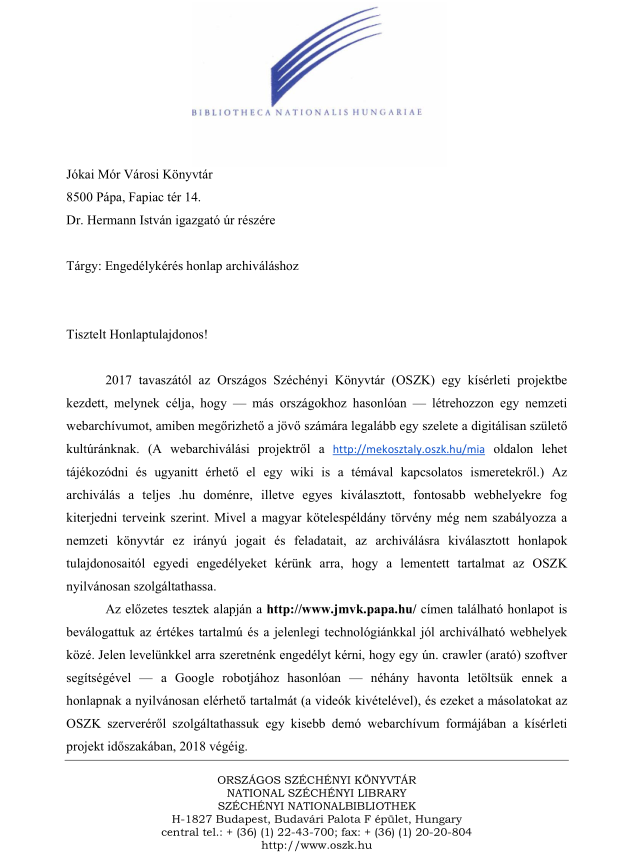 Engedélykérések
Szolgáltatás
Engedélykérések
Szolgáltatófelület
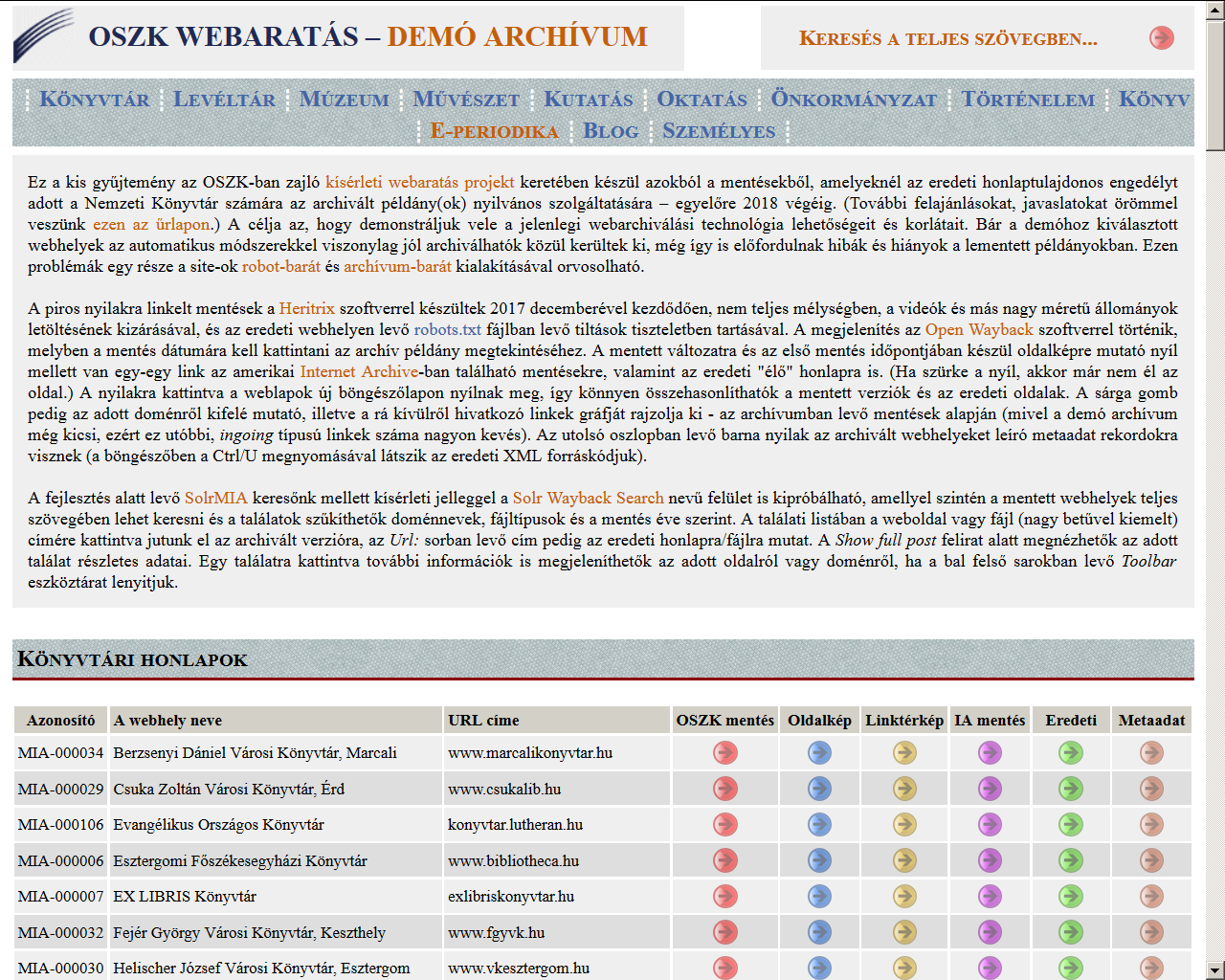 Szolgáltatás
Engedélykérések
Szolgáltatófelület
Metaadatok
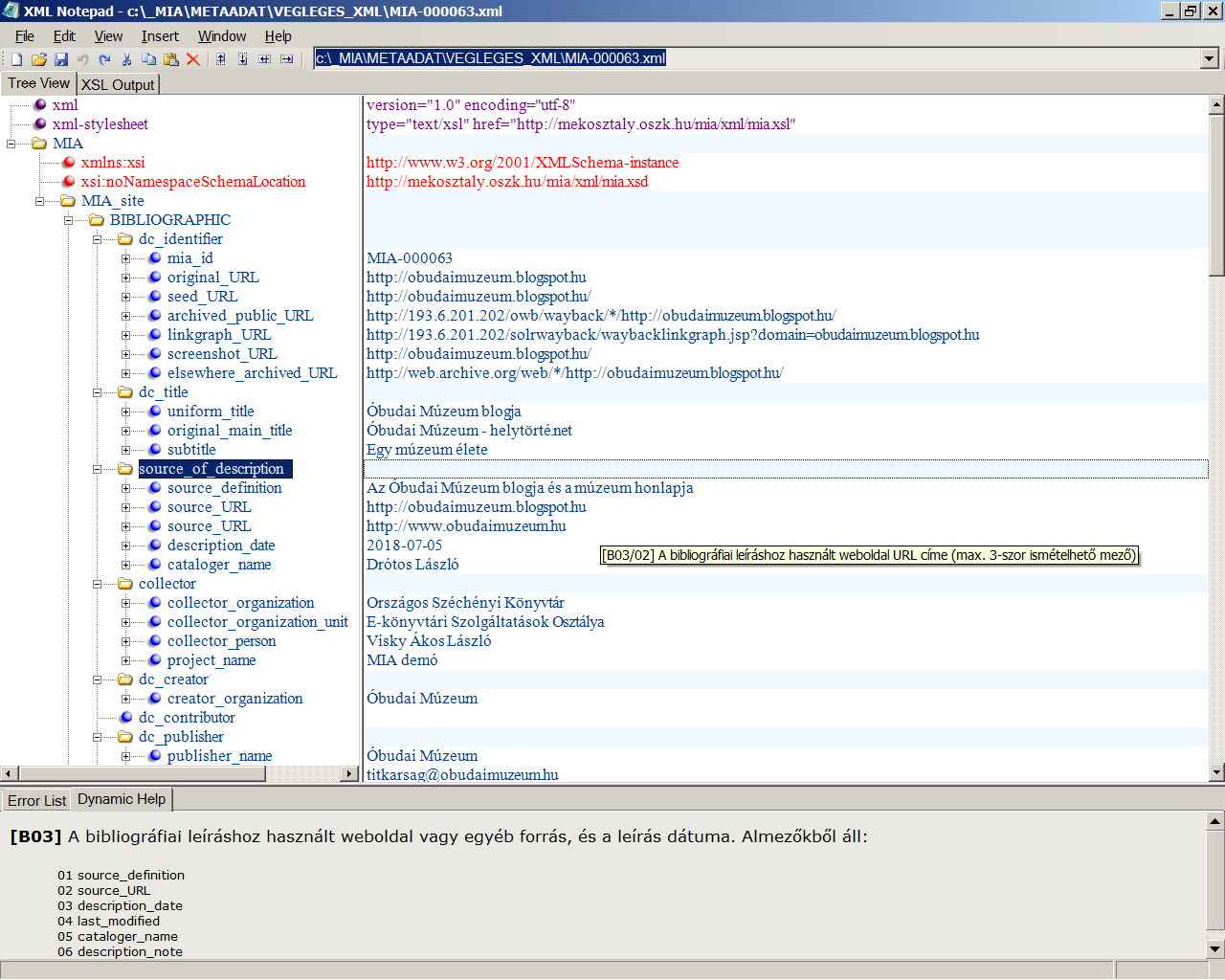 Szolgáltatás
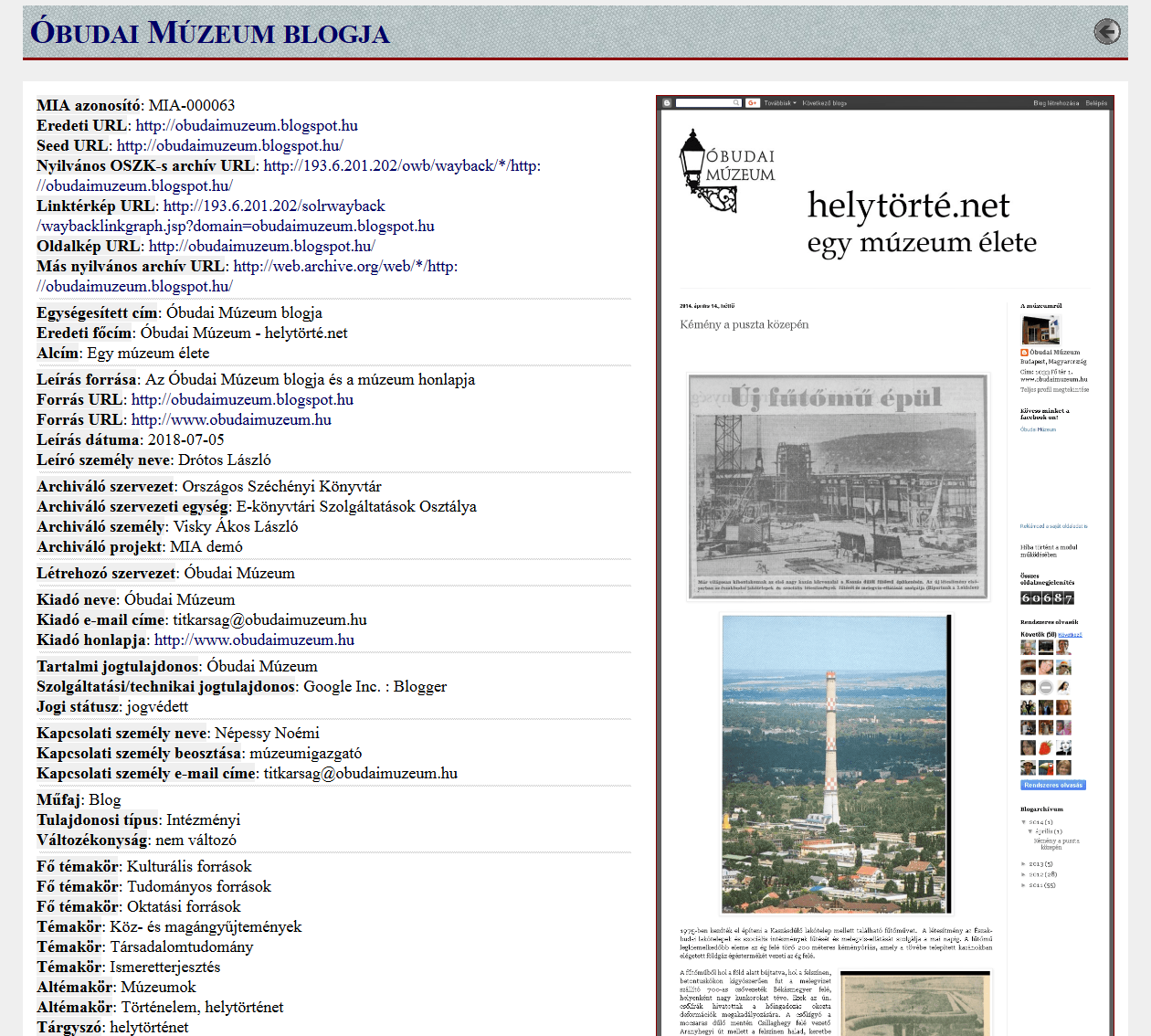 Engedélykérések
Szolgáltatófelület
Metaadatok
Szolgáltatás
Engedélykérések
Szolgáltatófelület
Metaadatok
Keresők
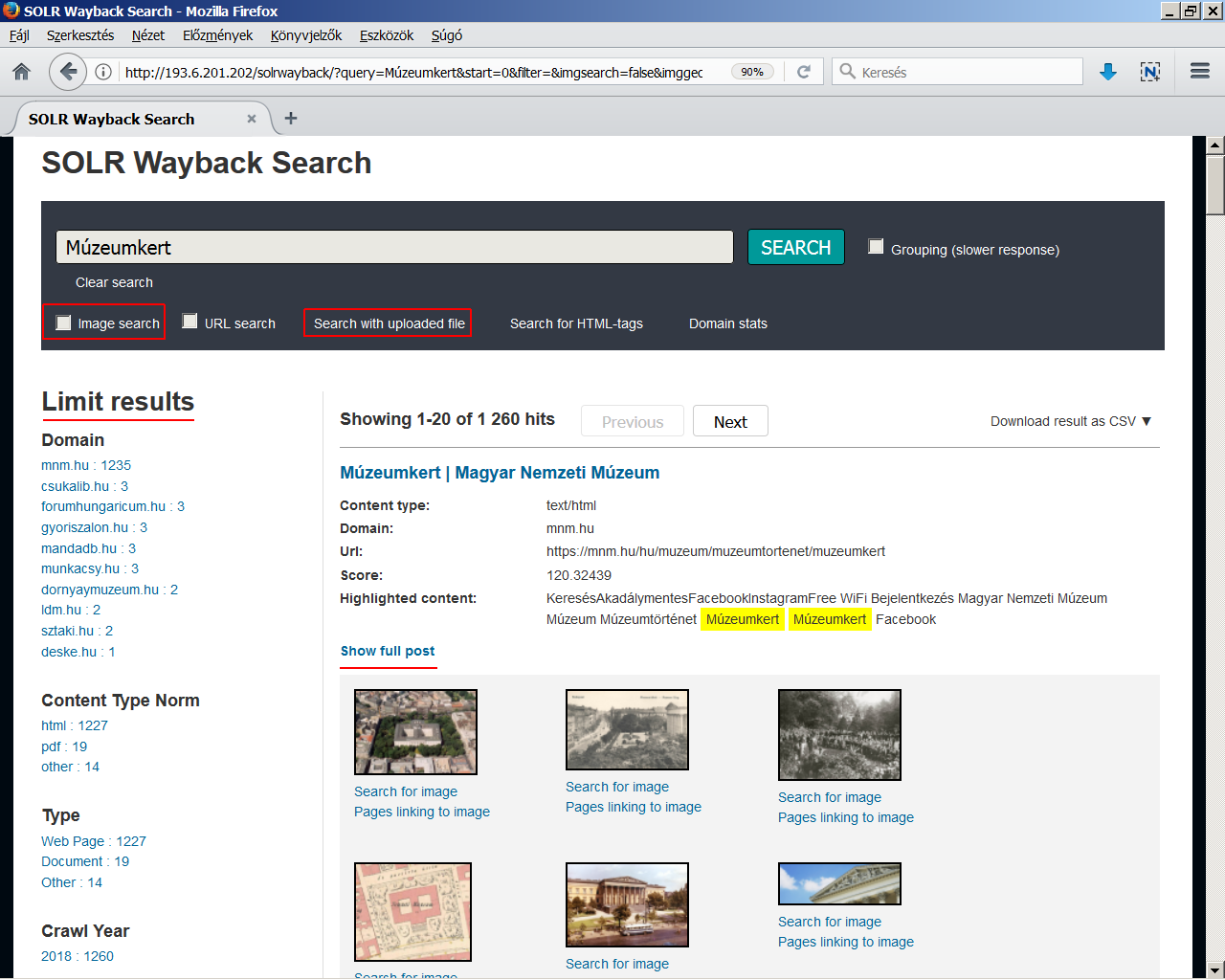 Szolgáltatás
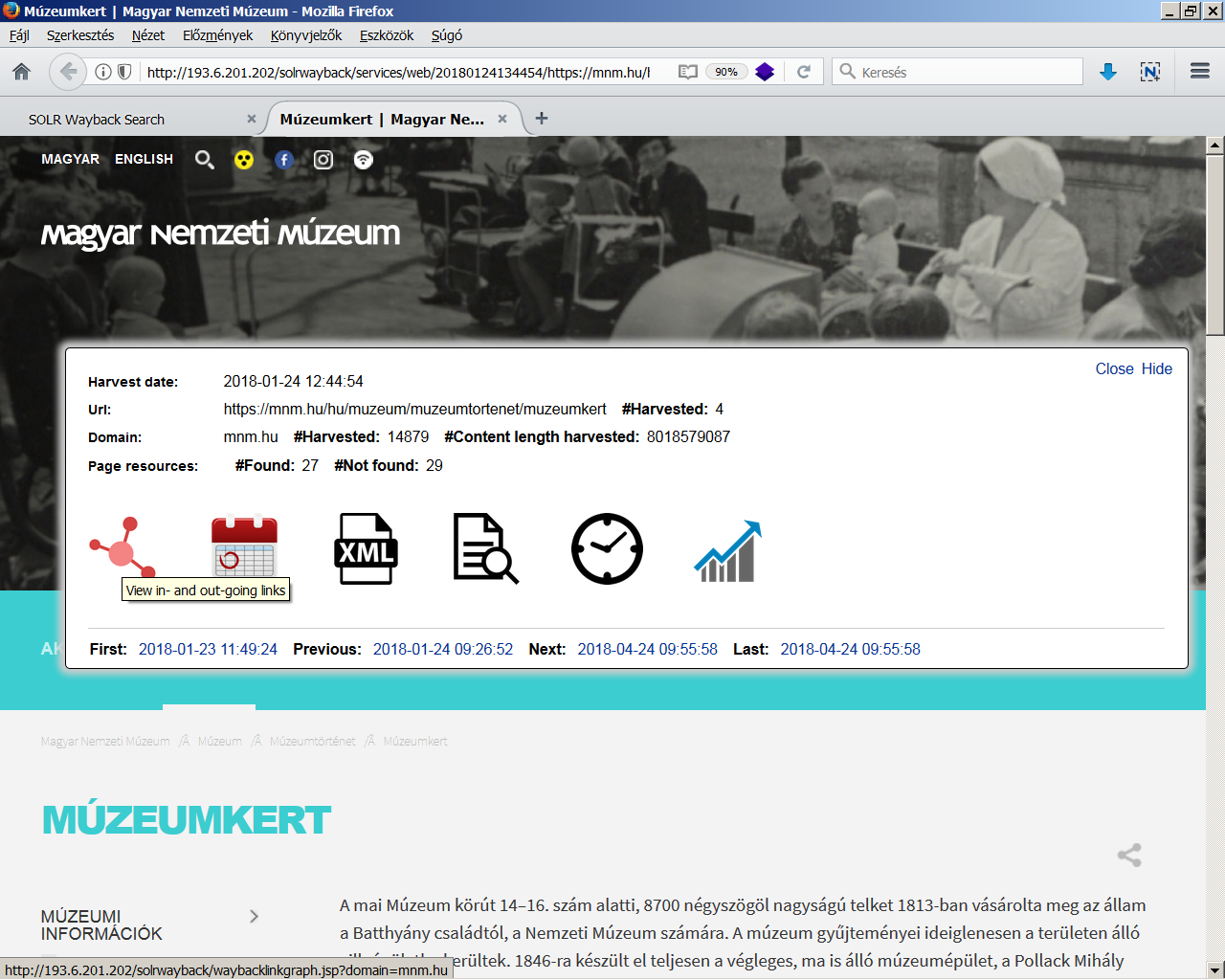 Engedélykérések
Szolgáltatófelület
Metaadatok
Keresők
Szolgáltatás
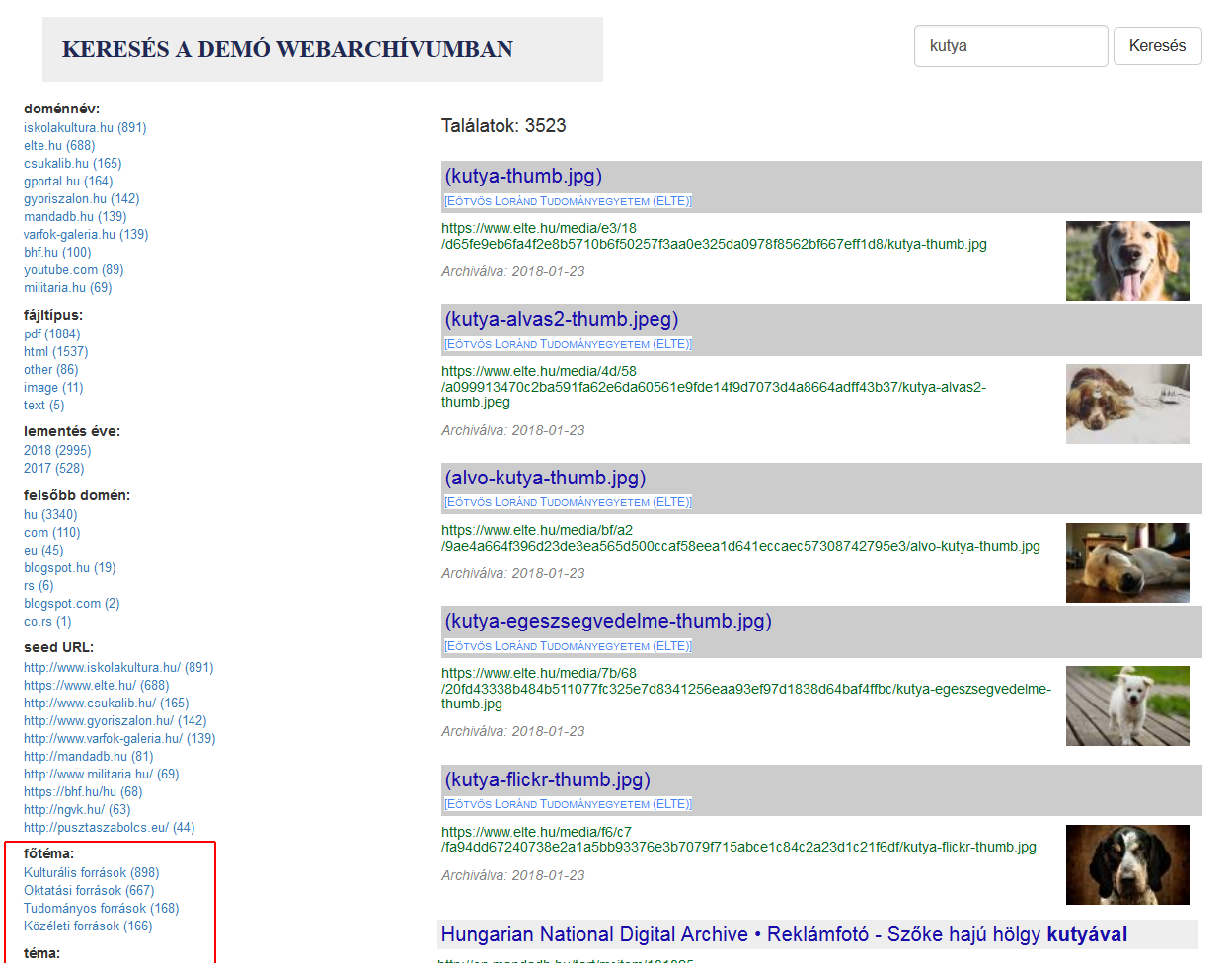 Engedélykérések
Szolgáltatófelület
Metaadatok
Keresők
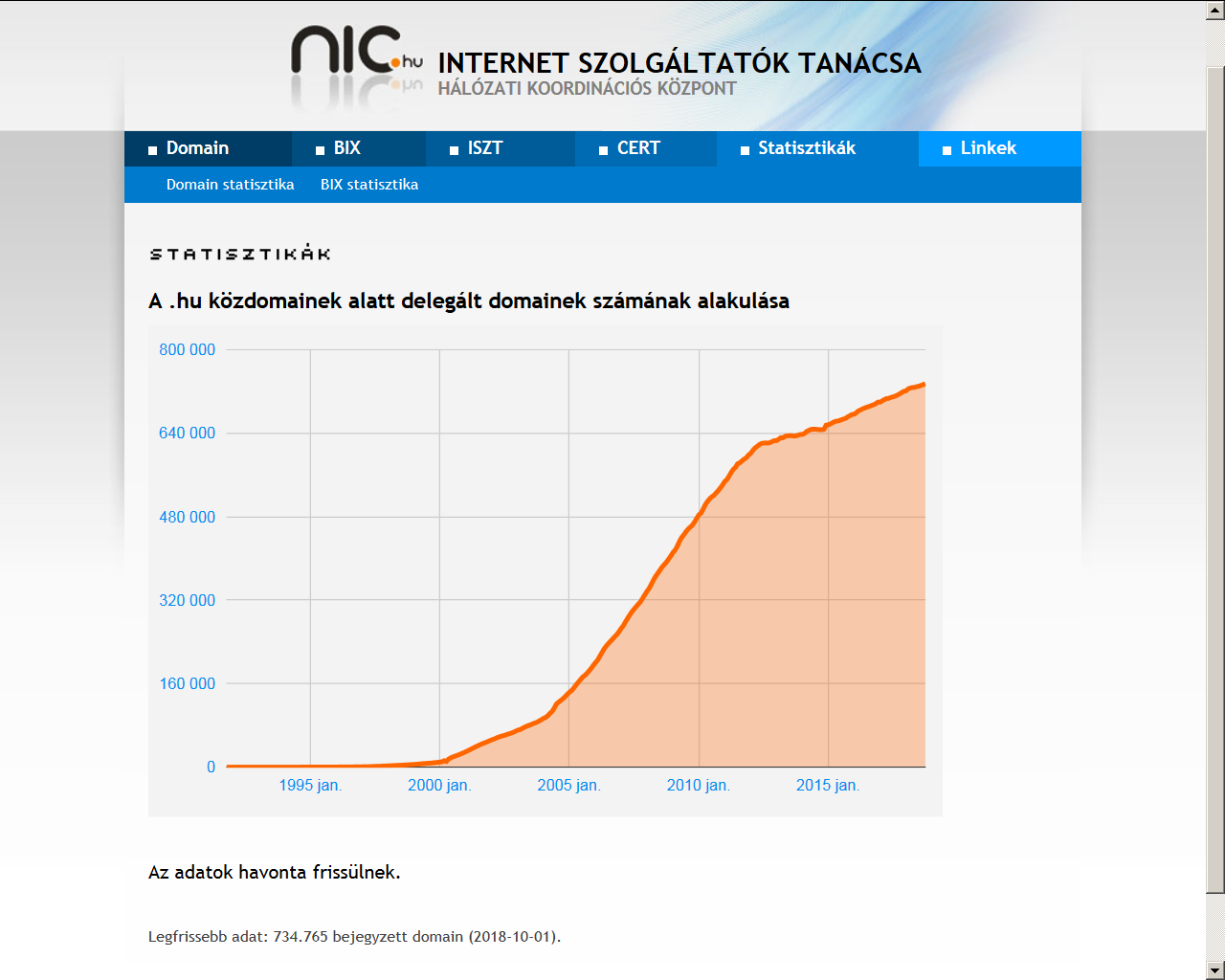 Webtér
A .hu alatt bejegyzett domain nevek
Webtér
A .hu alatt bejegyzett domain nevek
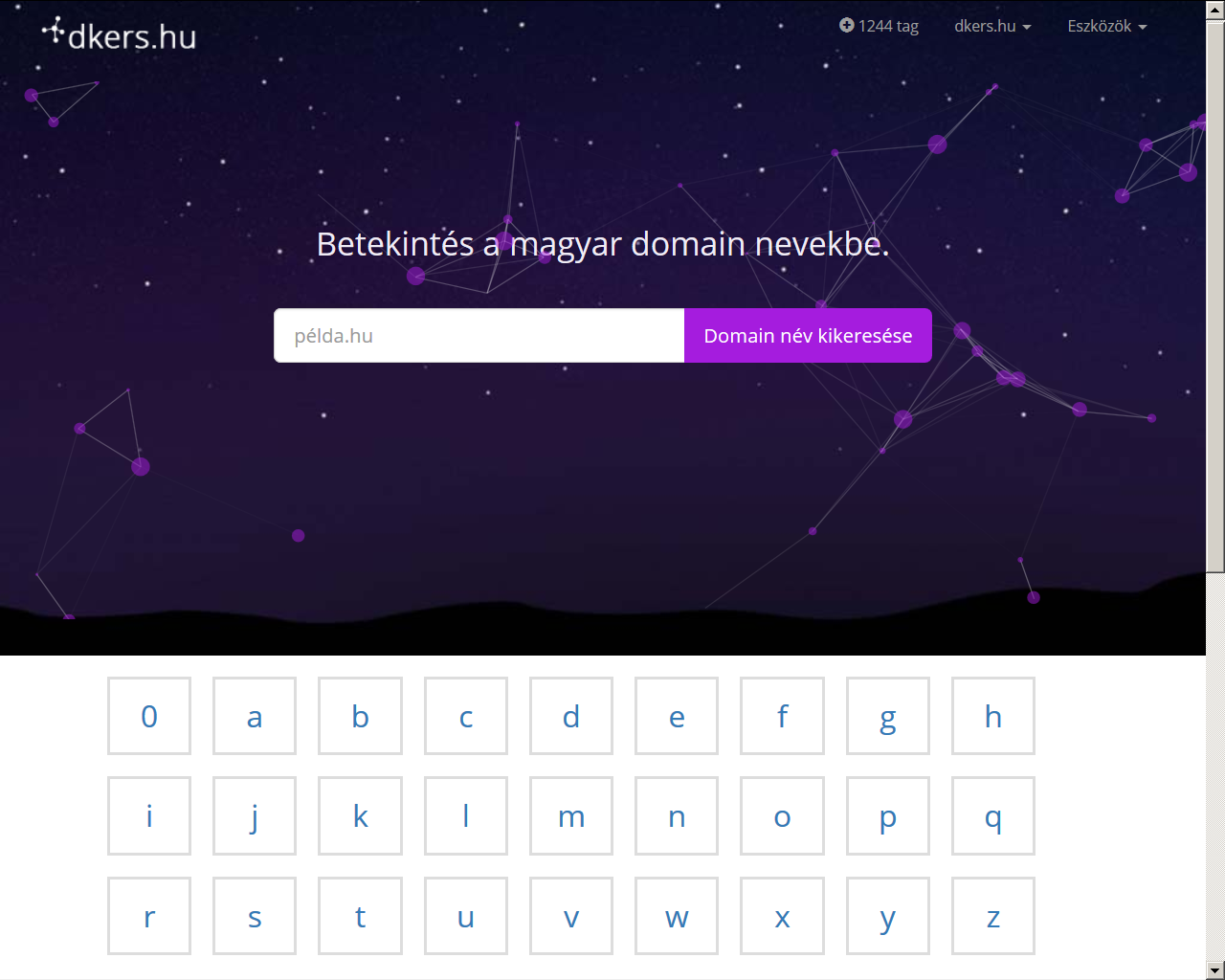 Webtér
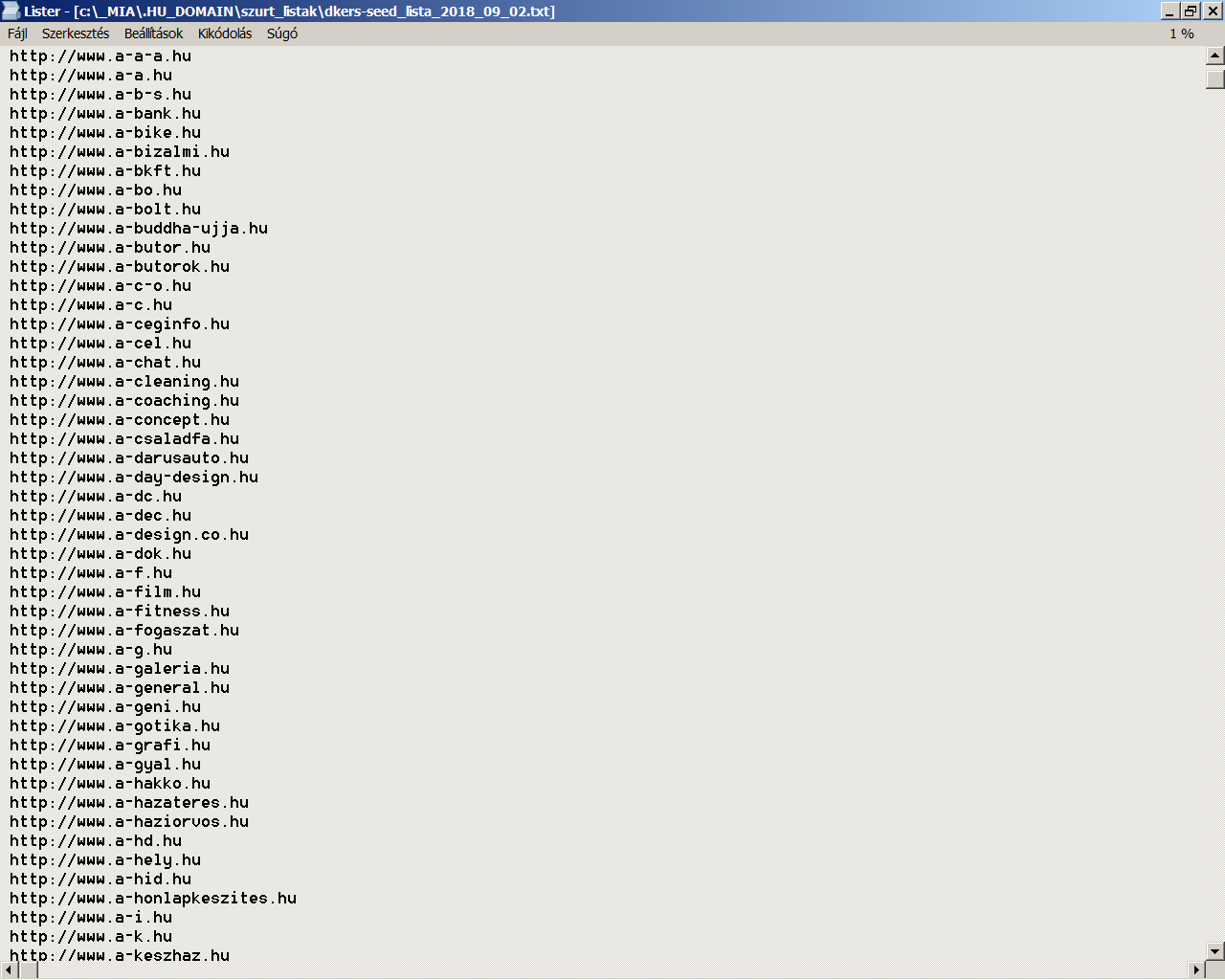 A .hu alatt bejegyzett domain nevek
Domén-szintű aratás
Webtér
A .hu alatt bejegyzett domain nevek
Domén-szintű aratás
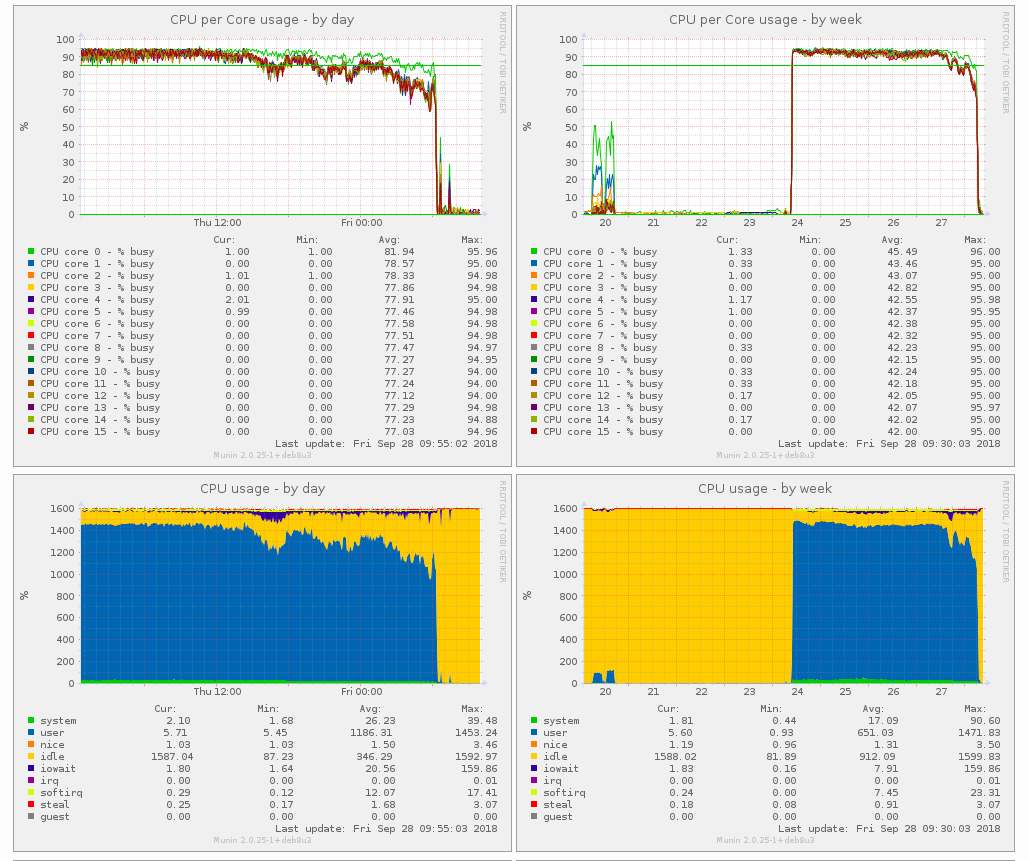 Webtér
A .hu alatt bejegyzett domain nevek
Domén-szintű aratás
Statisztika
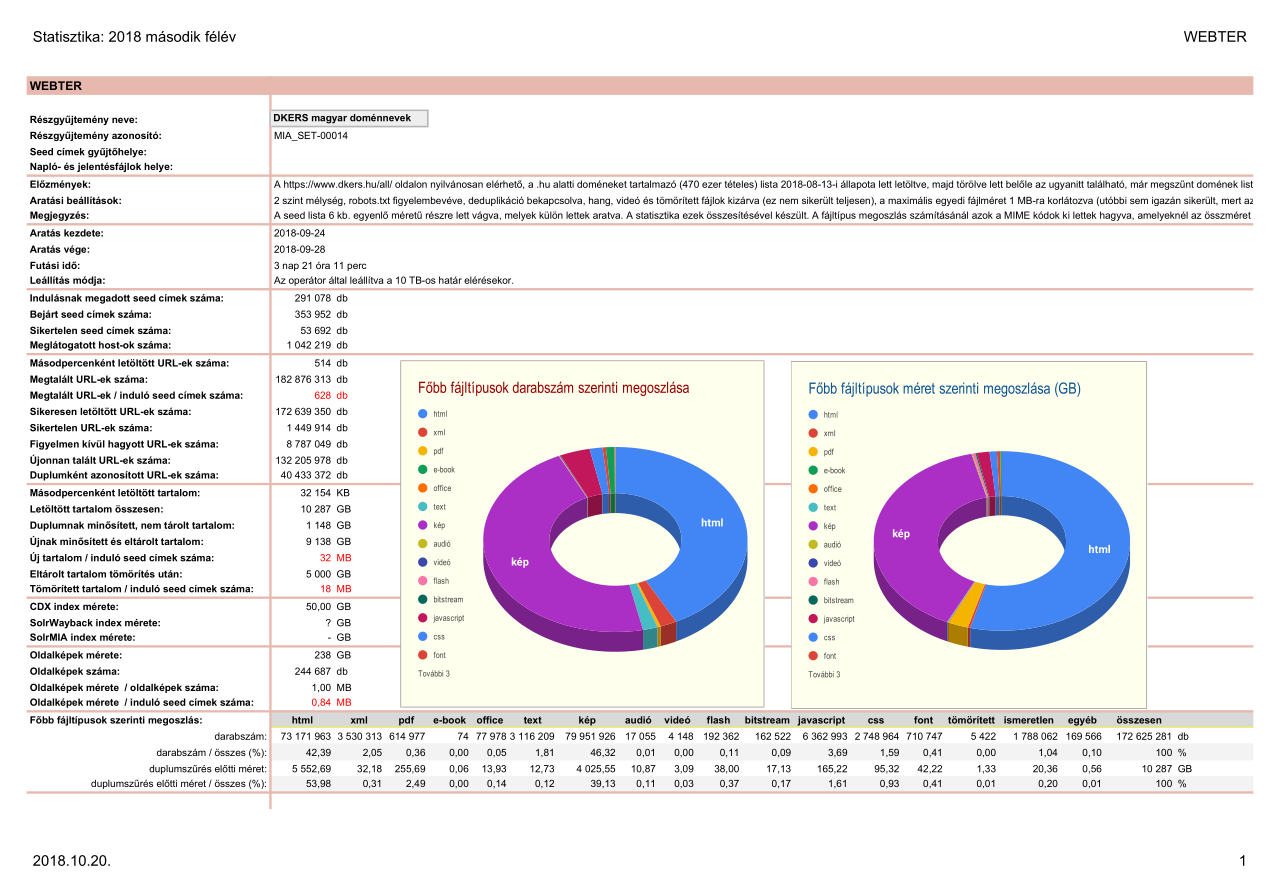 Kapcsolatépítés
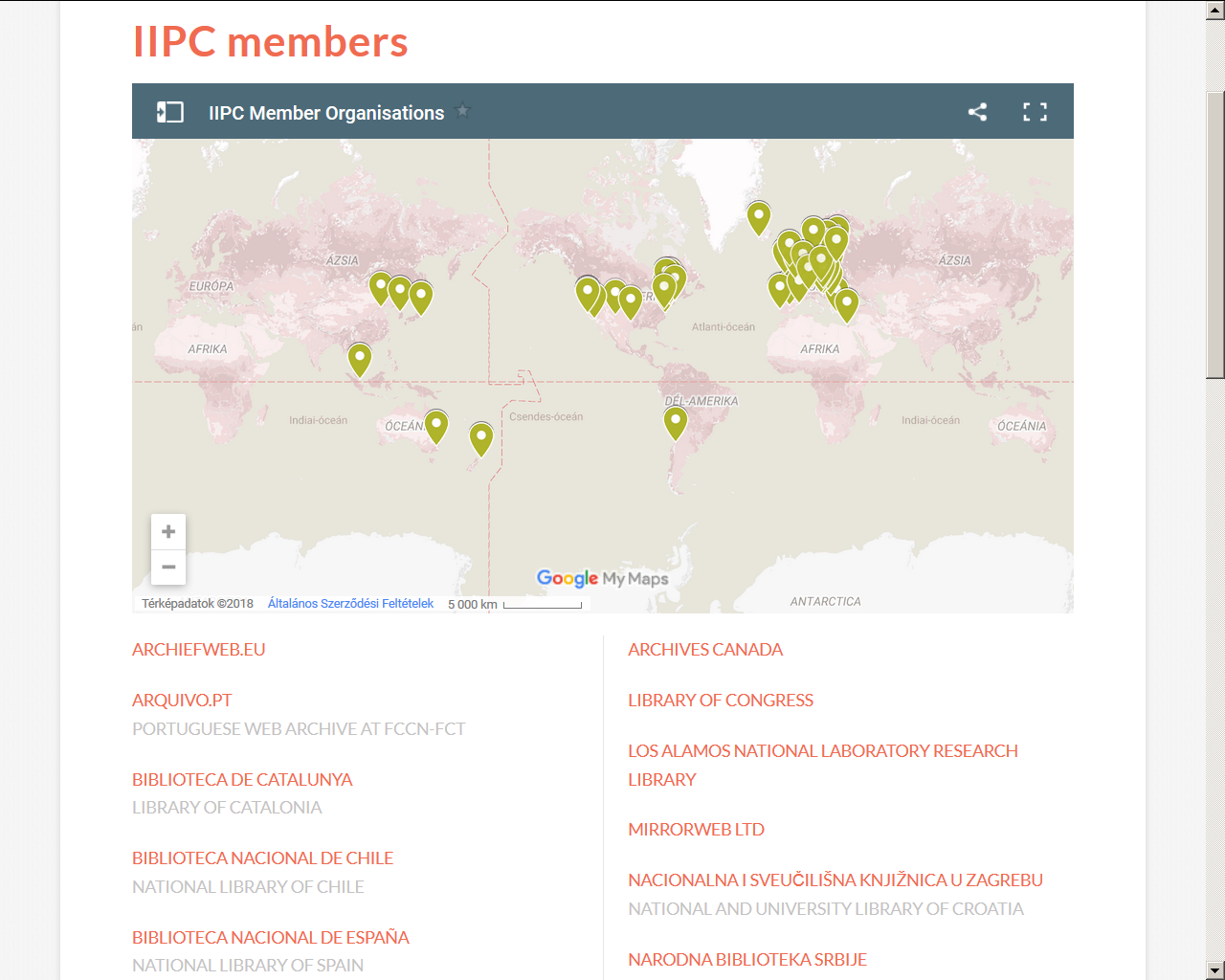 IIPC csatlakozás
Kapcsolatépítés
IIPC csatlakozás
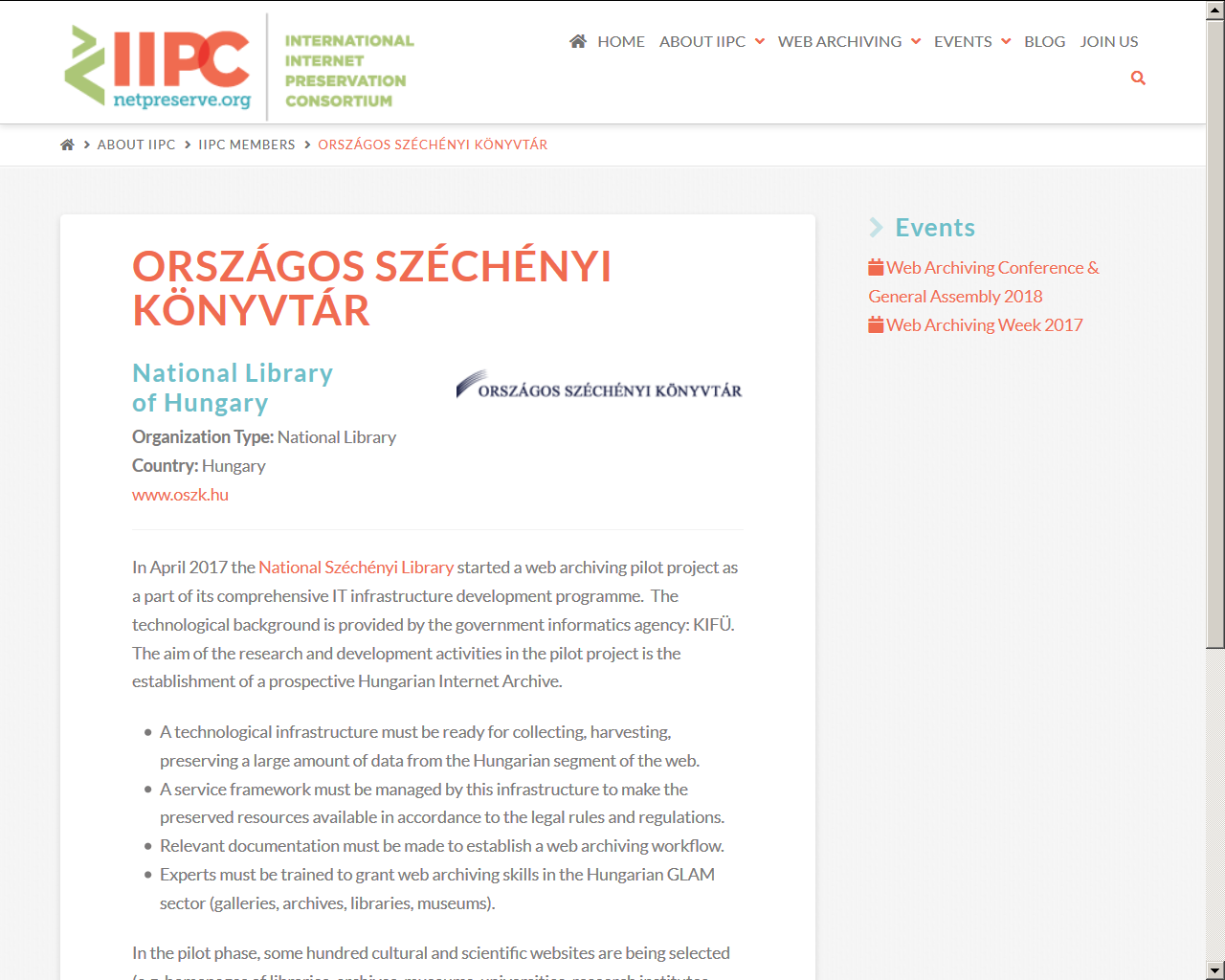 Kapcsolatépítés
IIPC csatlakozás
Kapcsolatfelvétel külföldi webarchívumokkal
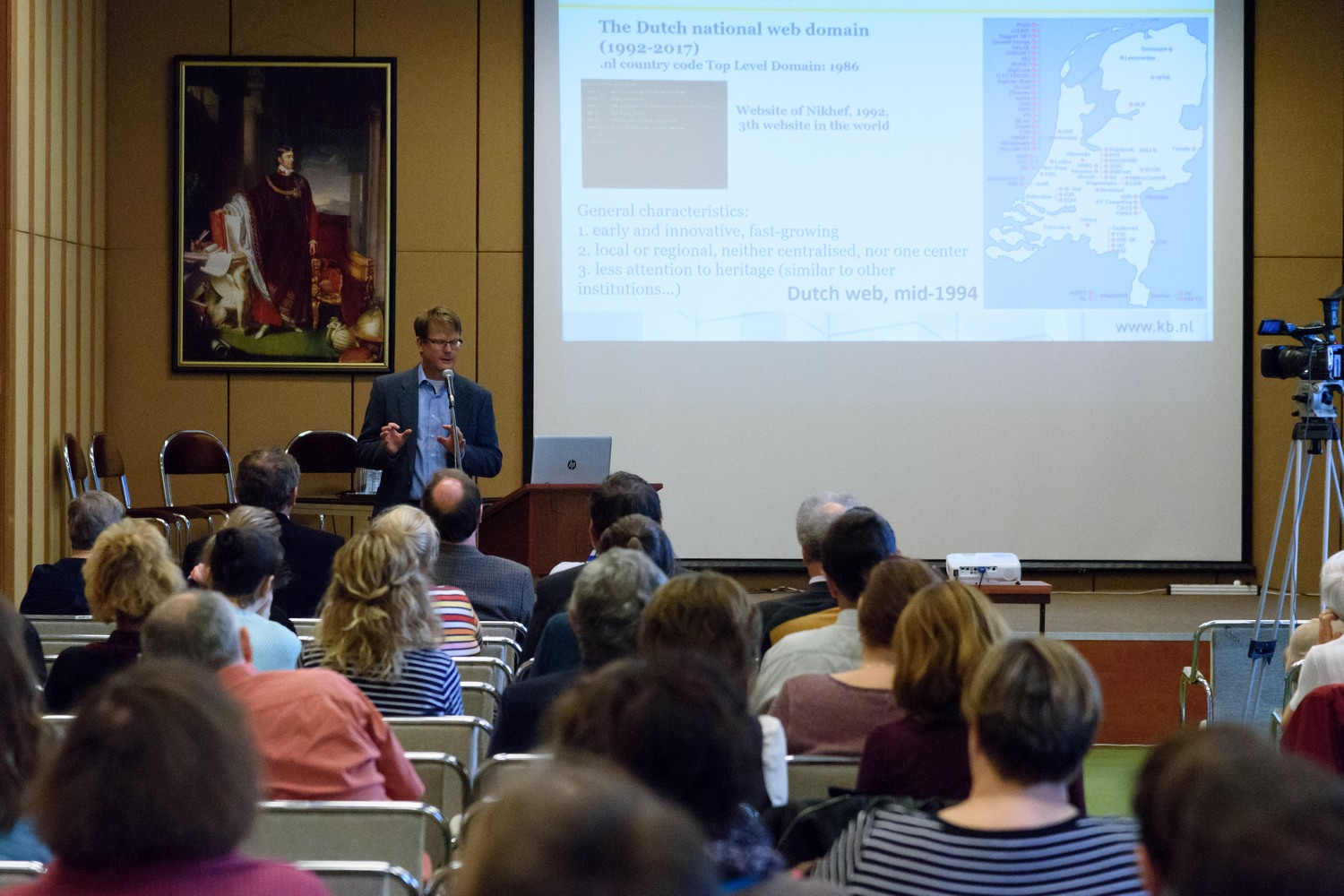 Kapcsolatépítés
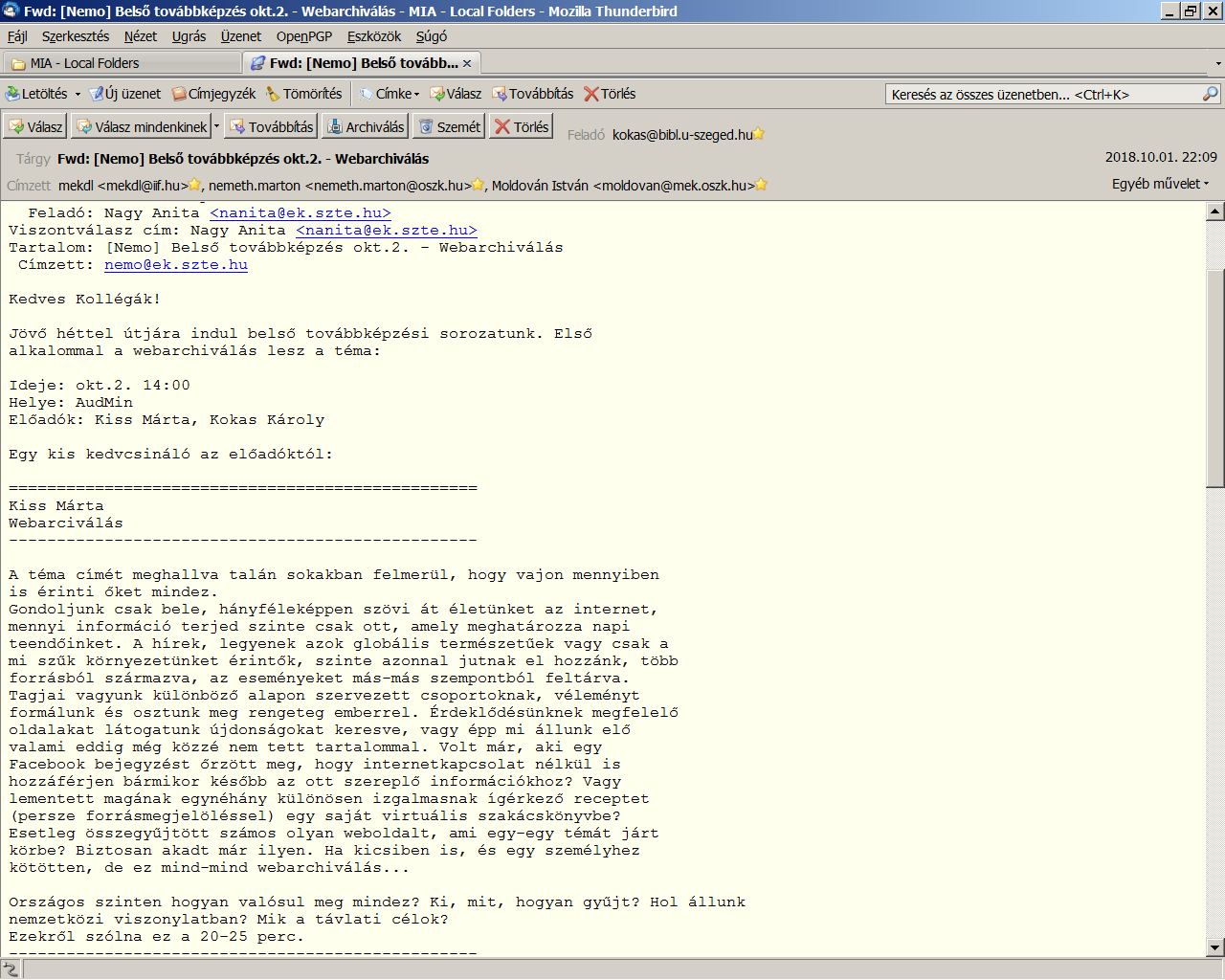 IIPC csatlakozás
Kapcsolatfelvétel külföldi webarchívumokkal
Kapcsolatok magyar intézményekkel
Kapcsolatépítés
IIPC csatlakozás
Kapcsolatfelvétel külföldi webarchívumokkal
Kapcsolatok magyar intézményekkel
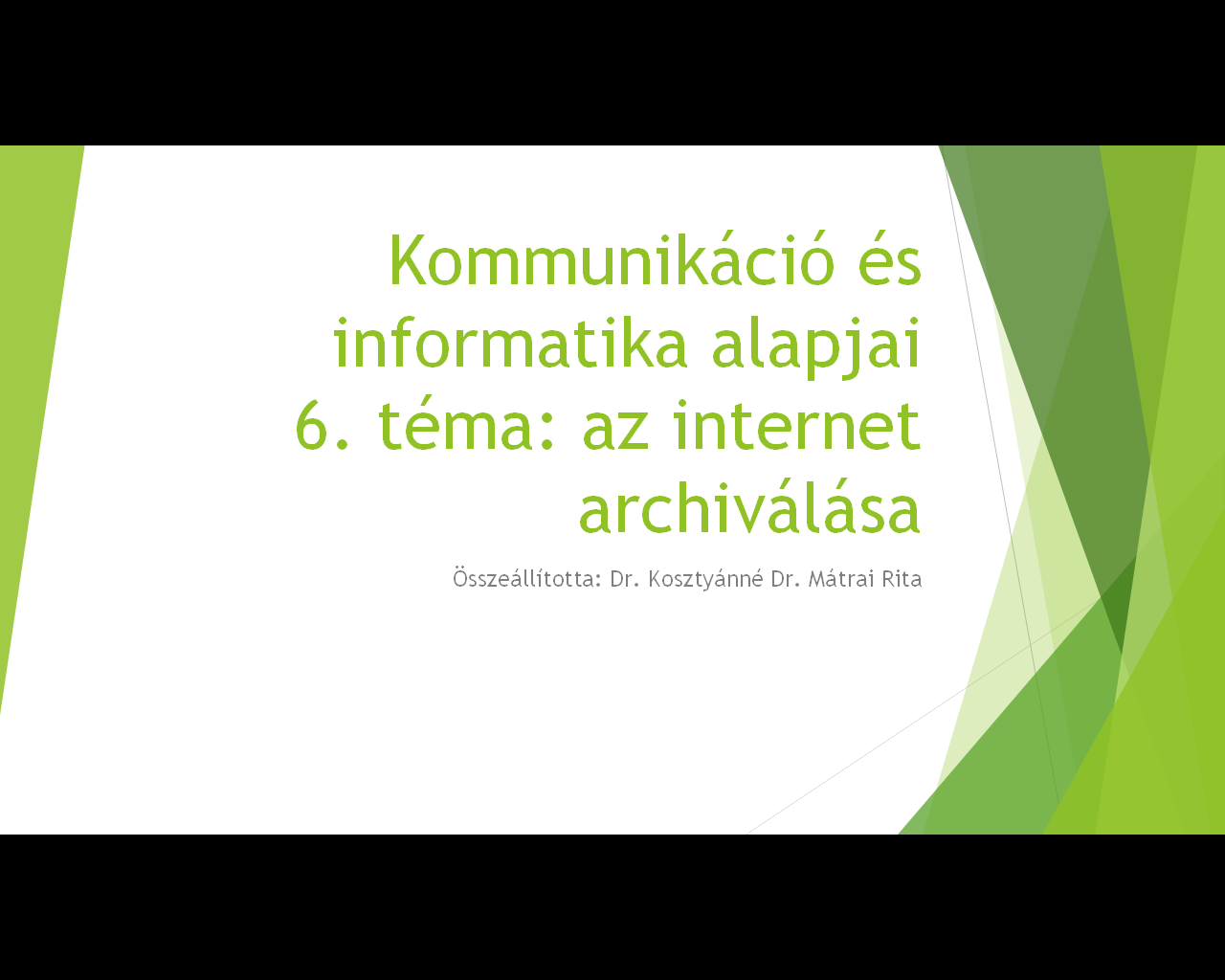 Kapcsolatépítés
IIPC csatlakozás
Kapcsolatfelvétel külföldi webarchívumokkal
Kapcsolatok magyar intézményekkel
Részvétel a szakmai rendezvényeken
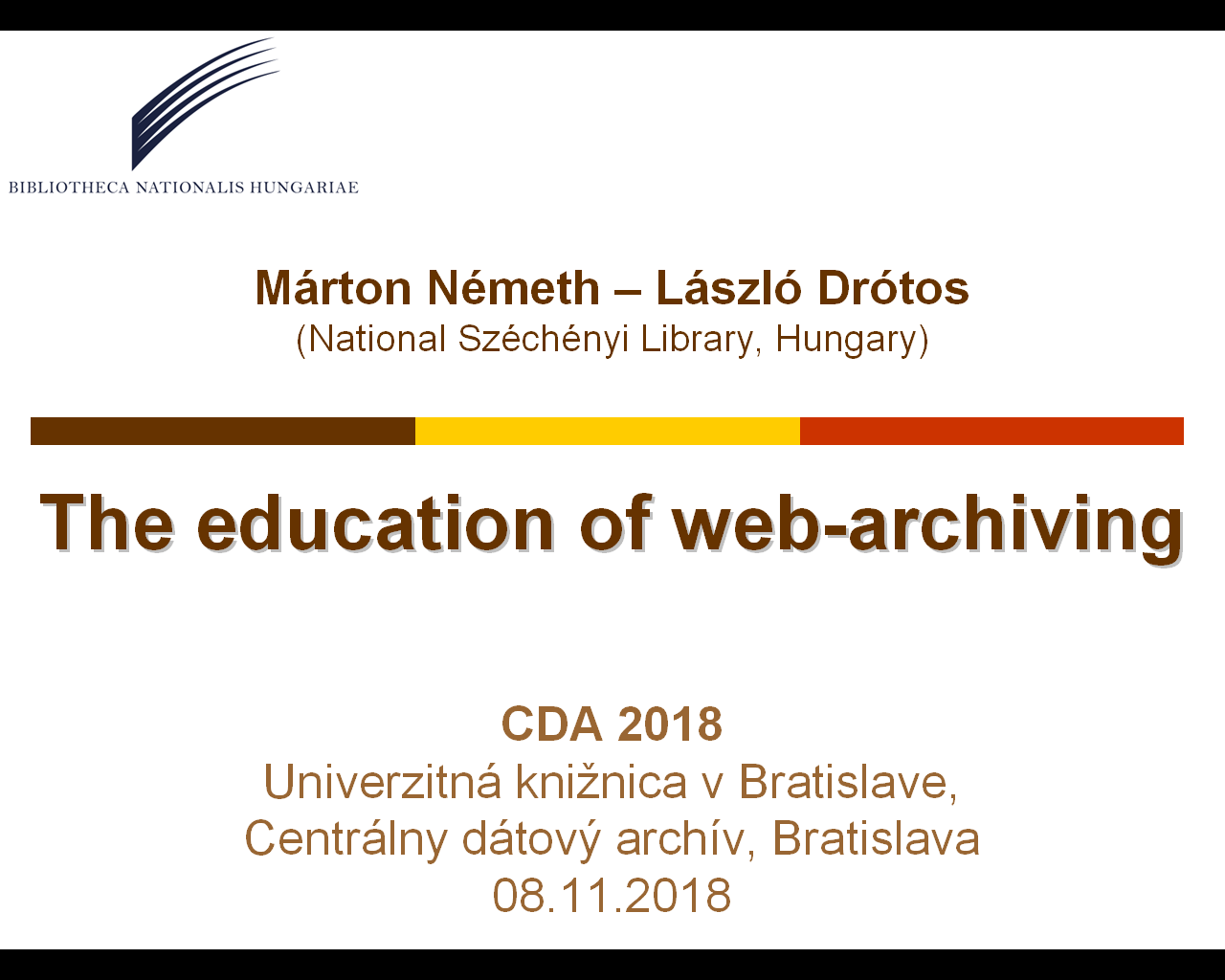 Ismeretterjesztés
MIA Wiki
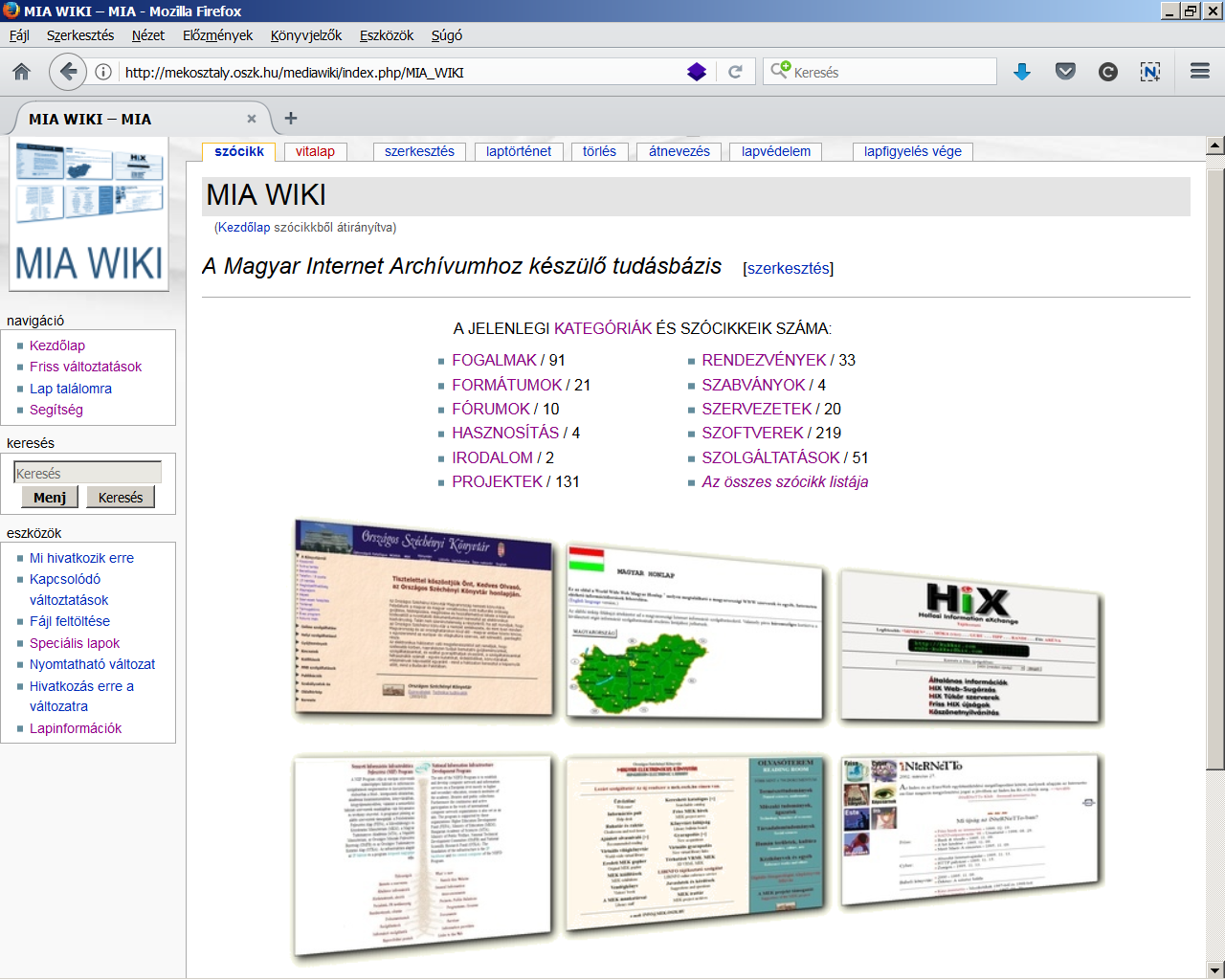 Ismeretterjesztés
MIA Wiki 
Szakirodalmi bibliográfia
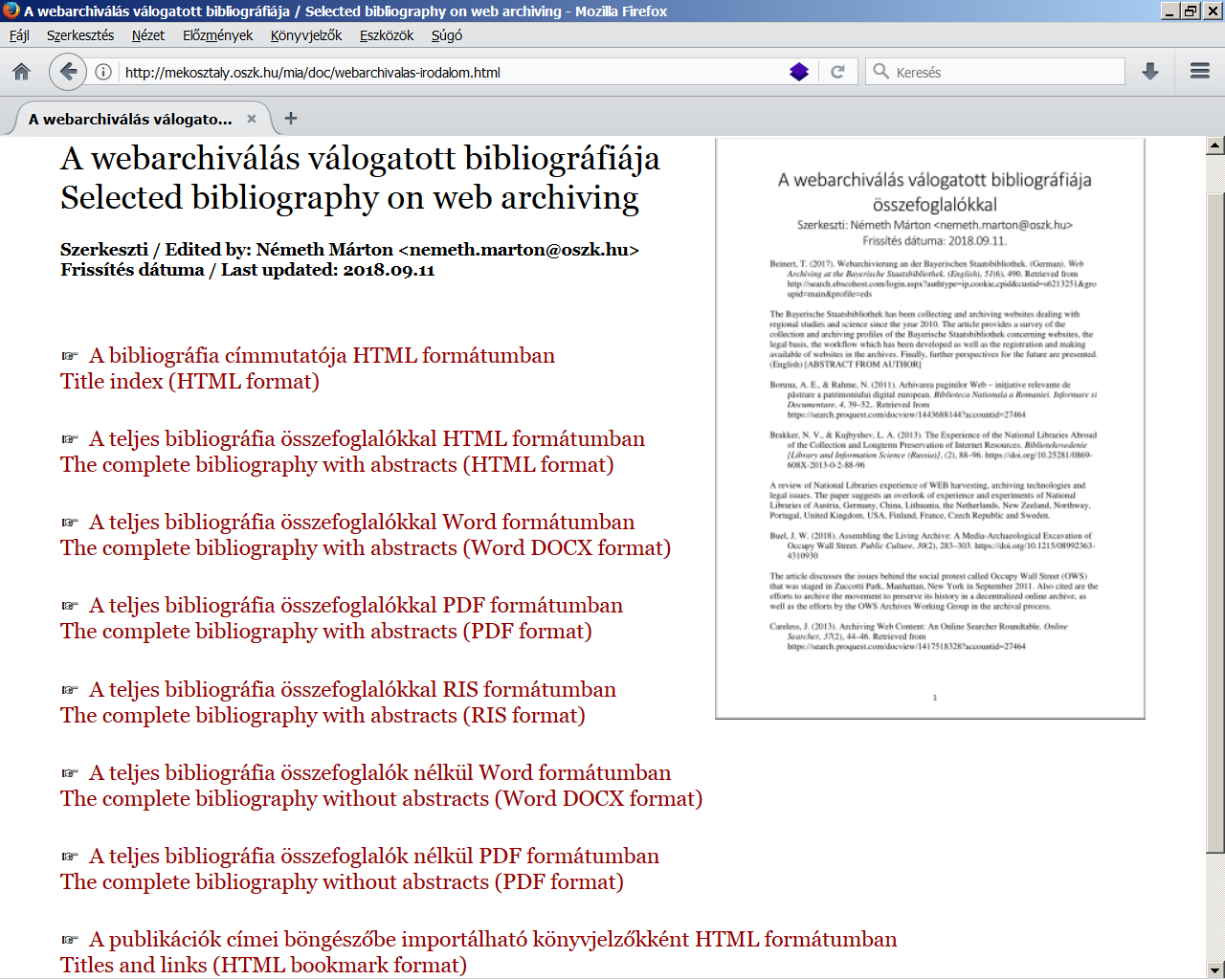 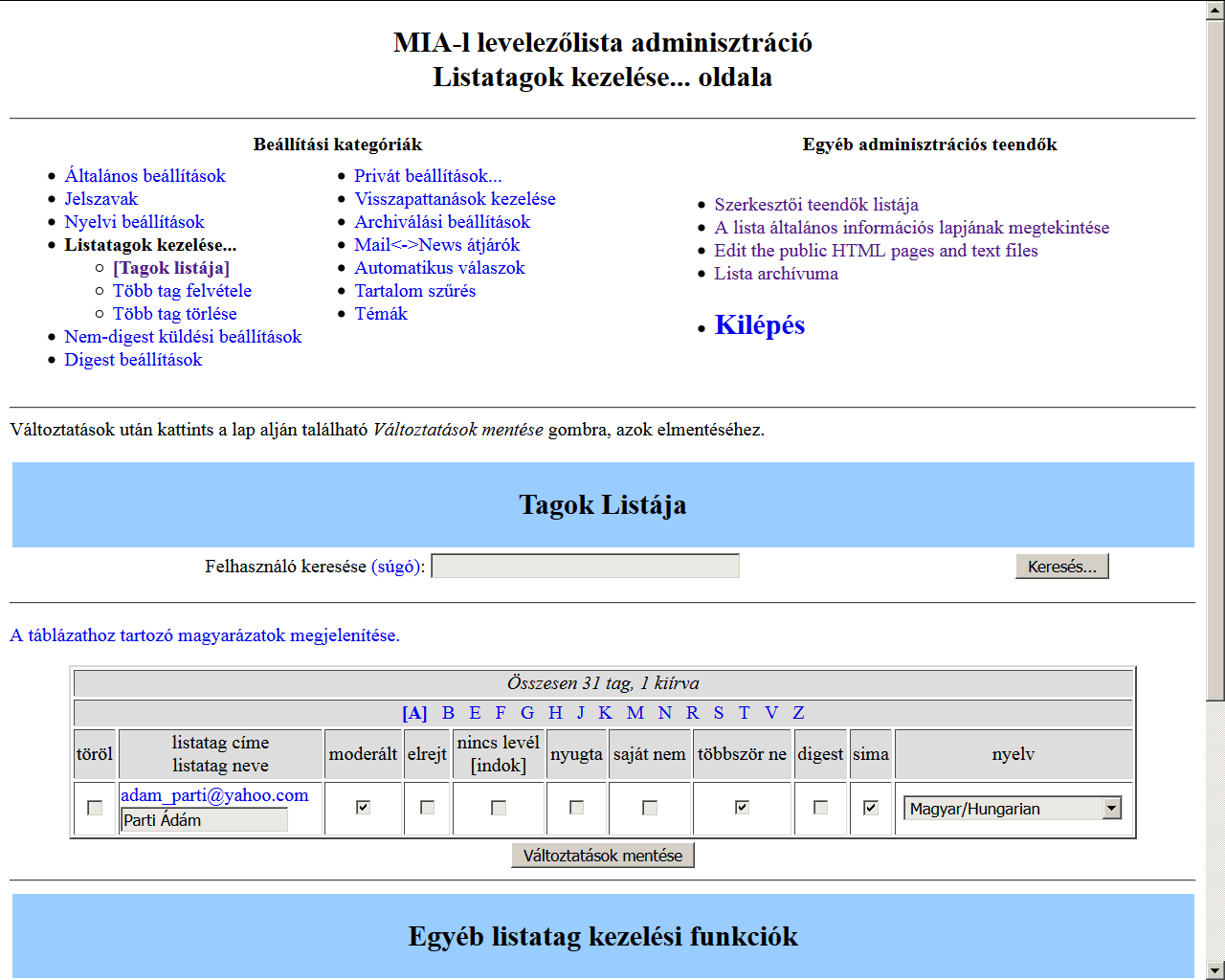 Ismeretterjesztés
MIA Wiki 
Szakirodalmi bibliográfia
Levelezőcsoport
Ismeretterjesztés
MIA Wiki 
Szakirodalmi bibliográfia
Levelezőcsoport
Előadások
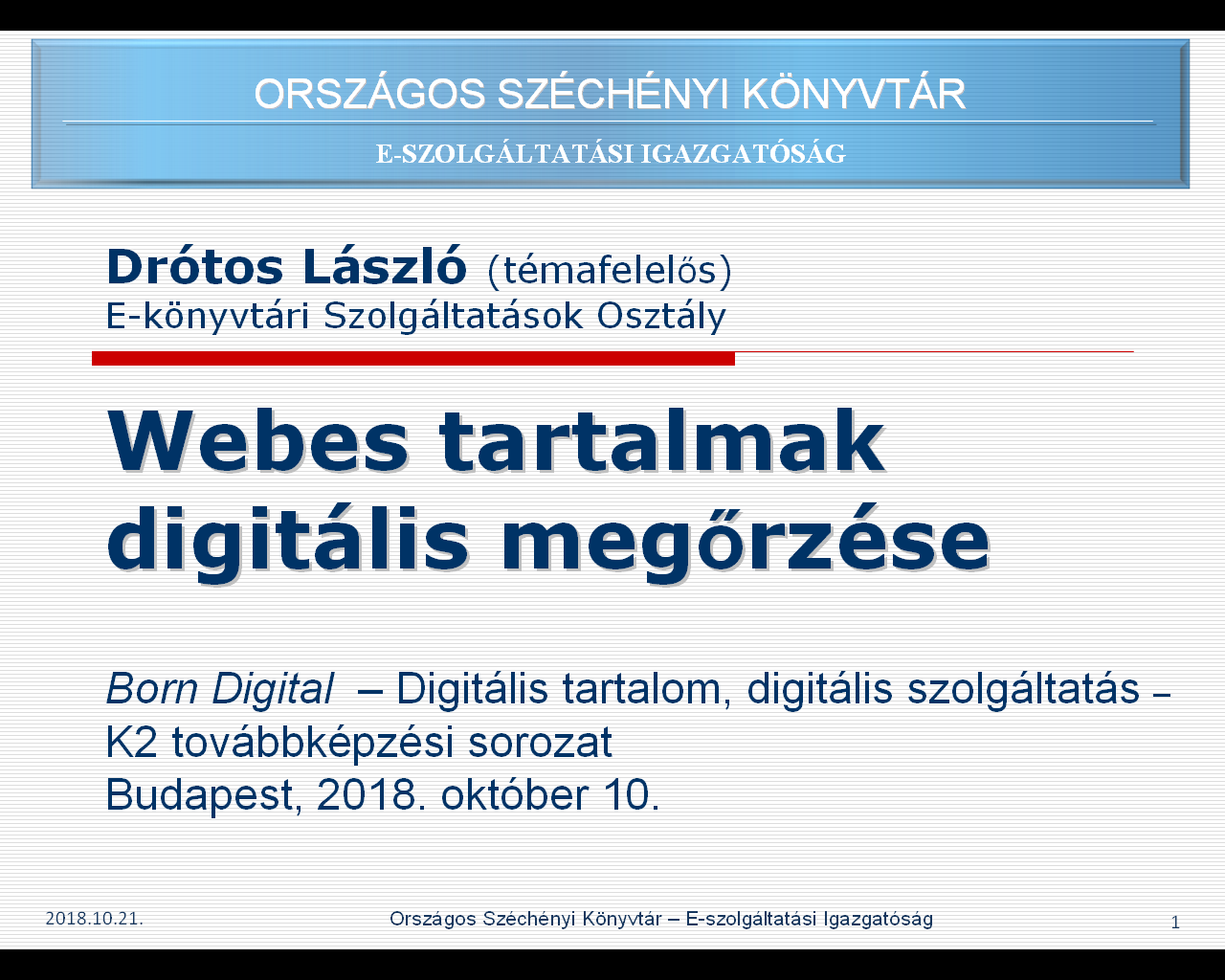 Ismeretterjesztés
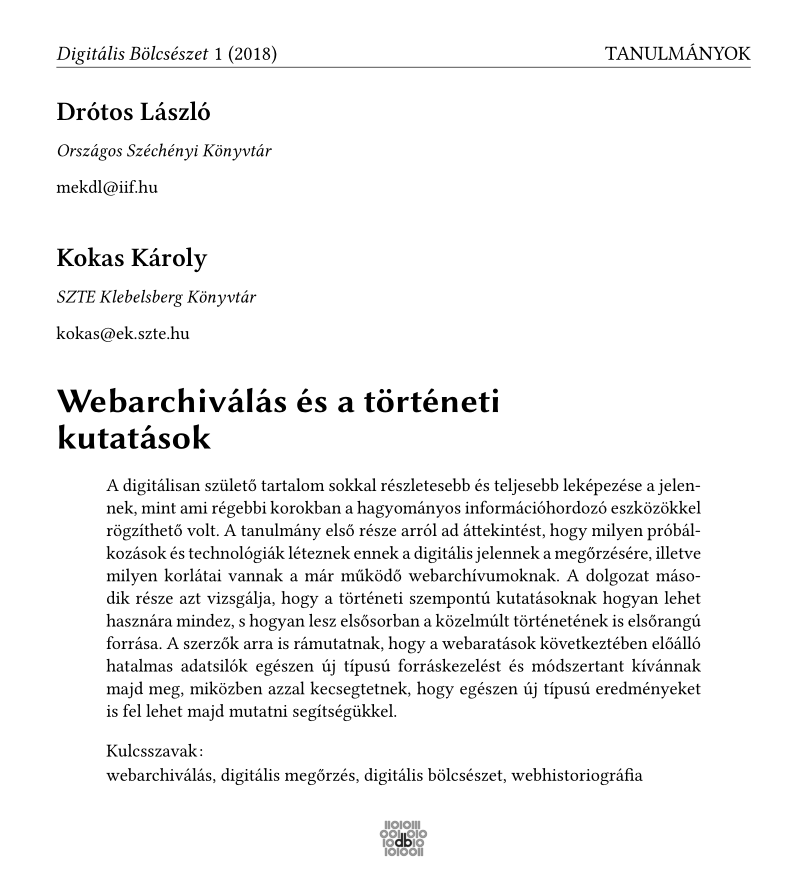 MIA Wiki 
Szakirodalmi bibliográfia
Levelezőcsoport
Előadások
Publikációk
Ismeretterjesztés
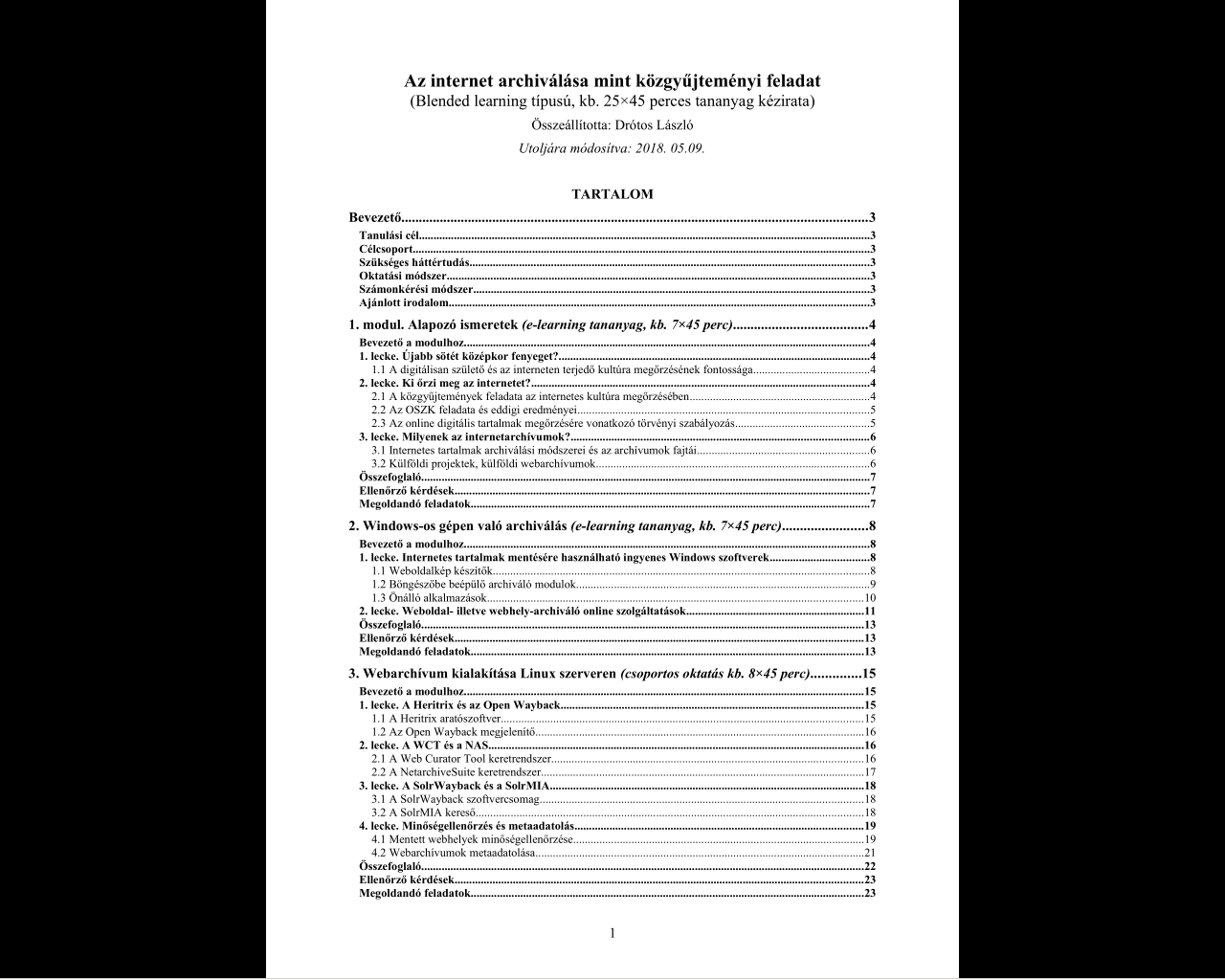 MIA Wiki 
Szakirodalmi bibliográfia
Levelezőcsoport
Előadások
Publikációk
Tanfolyam
Ismeretterjesztés
MIA Wiki 
Szakirodalmi bibliográfia
Levelezőcsoport
Előadások
Publikációk
Tanfolyam
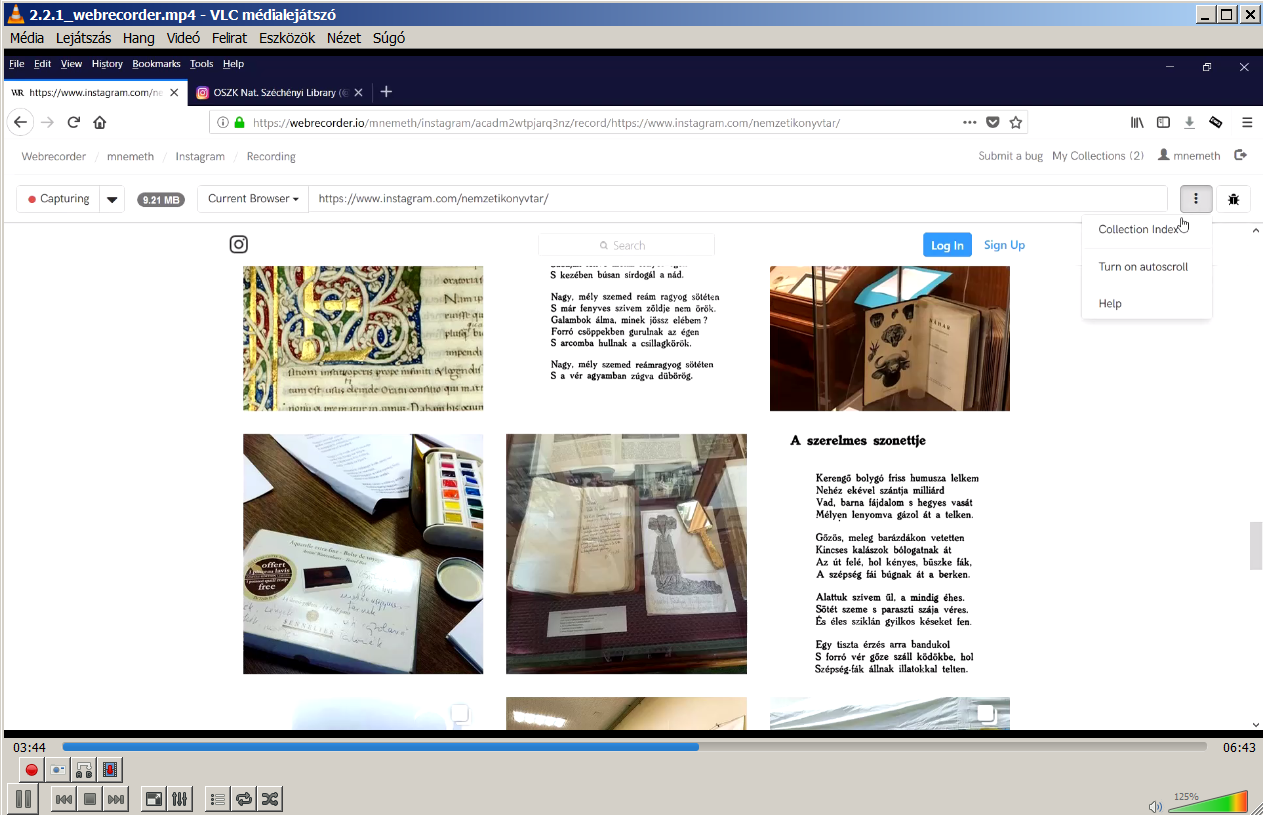 Jogi keret
Engedélykérő levél
Szerződés a tartalomgazdákkal
Belső szabályzatok
Törvényalkotás
Projektzárás
Útmutatók
Projektbeszámoló
Rendszerterv
Fenntarthatósági terv
Új honlap terv
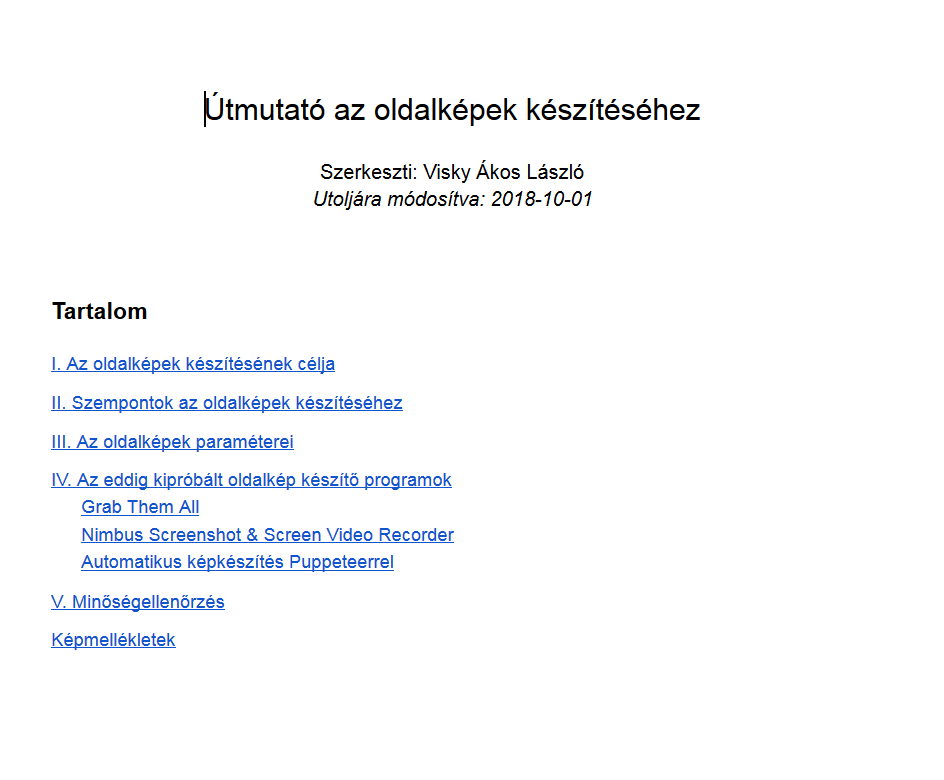 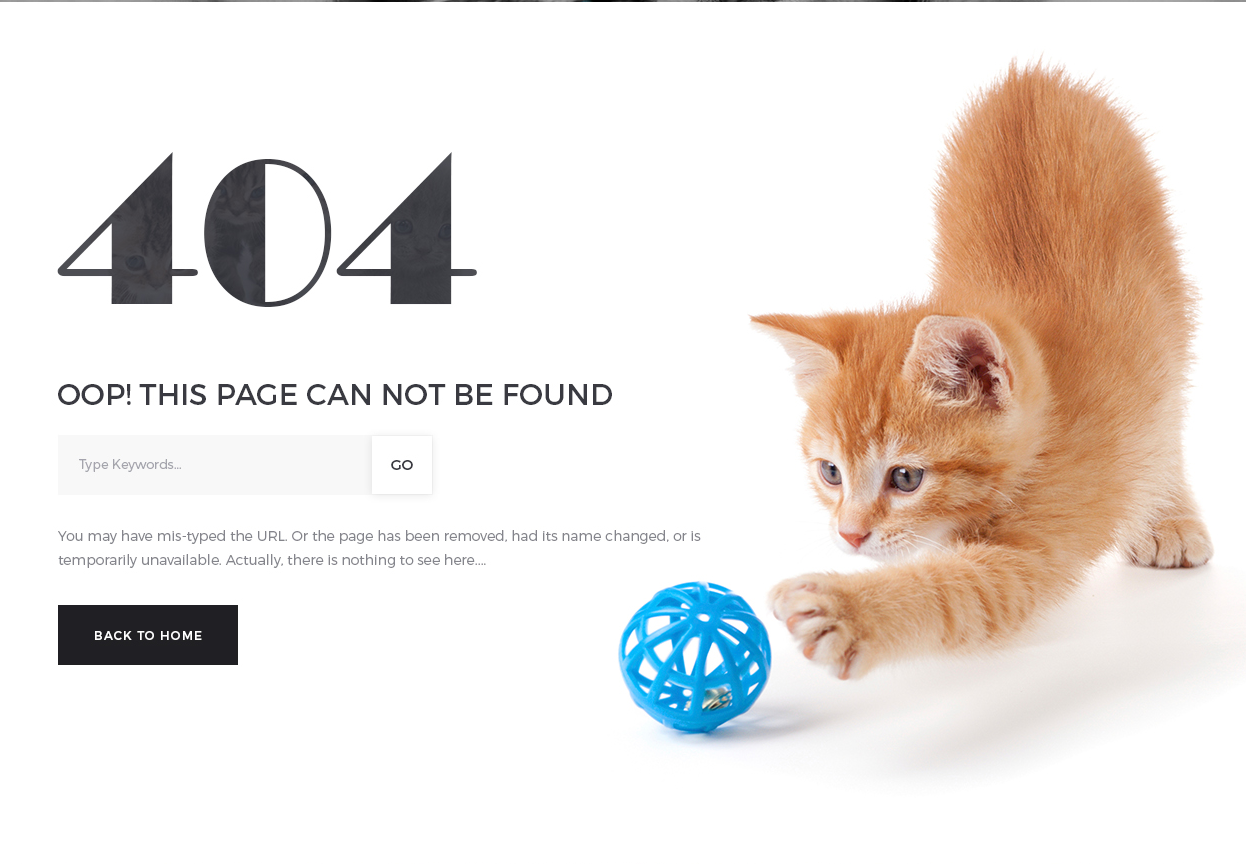 Forrás: themeforest.net
Köszönöm a figyelmet!